CITY OF SAMMAMISH 
PUBLIC OPEN HOUSE
TRANSIT PLAN
JUNE 29, 2023
DOUG MCINTYRE
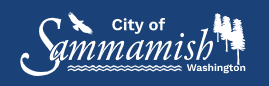 SR TRANSPORTATION PLANNING MANAGER
(425) 295-0628 •  DMcIntyre@sammamish.us
Tonight’s Agenda
Welcome and Introductions
 Presentation 
Project Background
Existing Conditions
Project Schedule
How to use Social Pinpoint
 Public Input
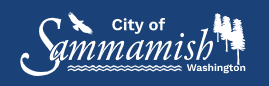 2
[Speaker Notes: Speaker: Thomas]
WELCOME!

Doug McIntyre, AICP
SR TRANSPORTATION PLANNING MANAGER
(425) 295-0628 •  DMcIntyre@sammamish.us
TEXT SLIDE WITH A NUMBERED LIST
Sarah Keenan, PE 
SR TRAFFIC ENGINEER
(206) 436-0600 • SBK@DKSAssociates.com
Kendall Flint
SR Community Engagement Specialist
(650) 455-1201 • Kendall.Flint@DKSAssociates.com
3
Project Background
What is a Transit Plan?
A comprehensive approach to understanding how transit serves Sammamish residents and how it can be improved to meet current and future needs.
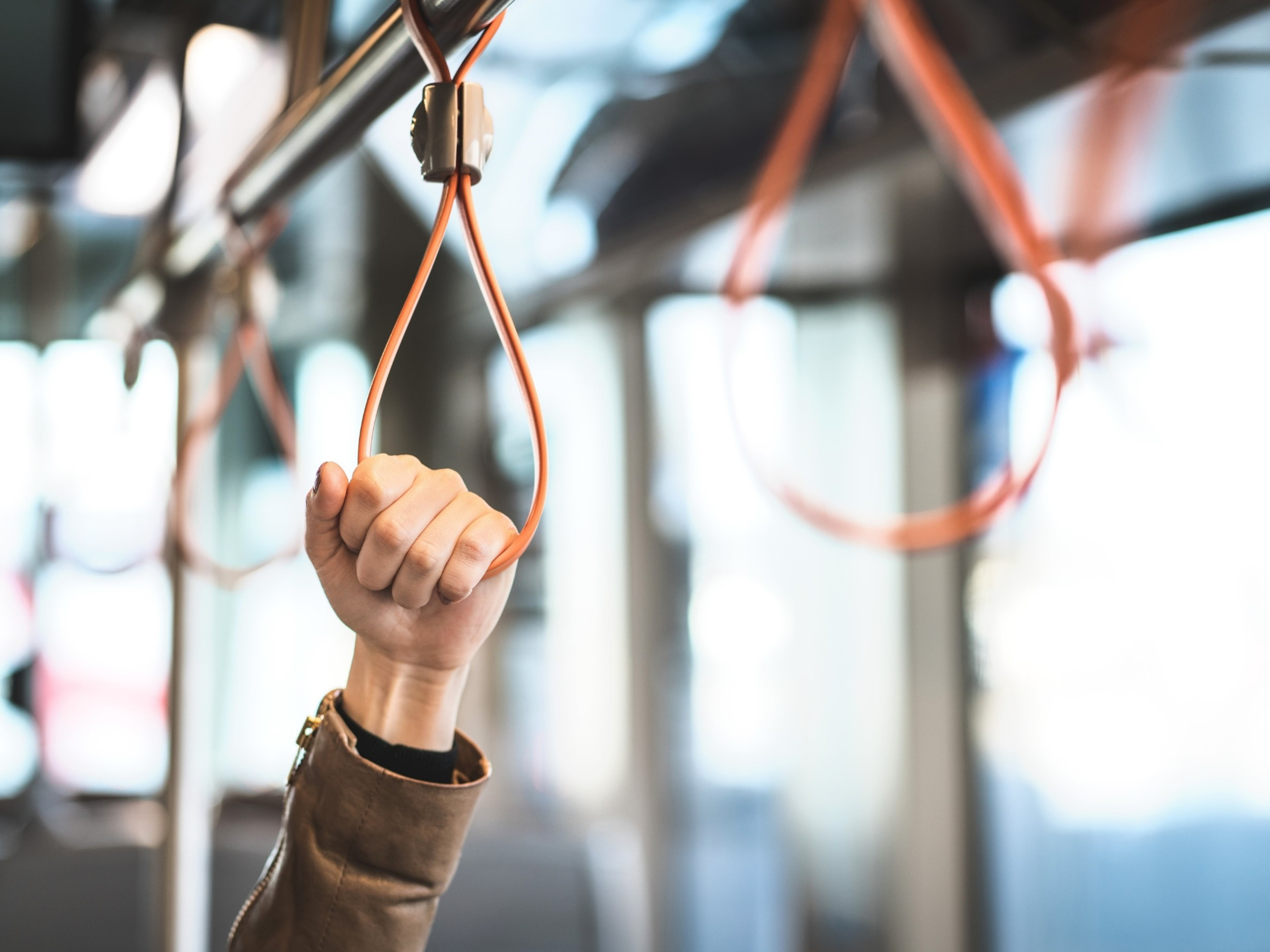 Service - Current and Future demand for transit​

Capital - Prioritized investments​

Policy - The framework and vision for transit
5
Transit Plan Topic Areas – Service Planning
Transit Plan Topic Areas – Capital Planning
Transit Plan Topic Areas – Policy Planning
Existing Conditions
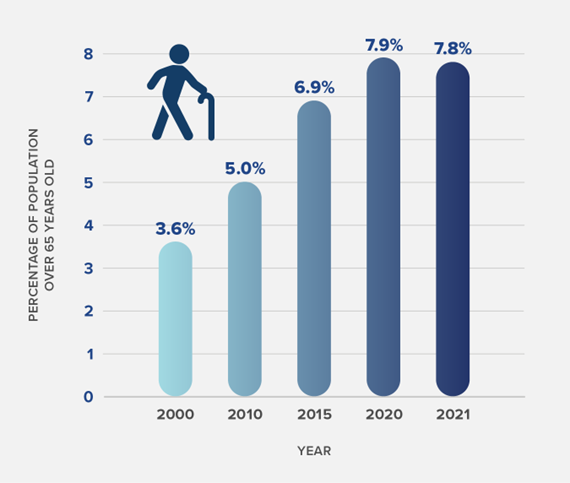 DEMOGRAPHIC DATA (2021)
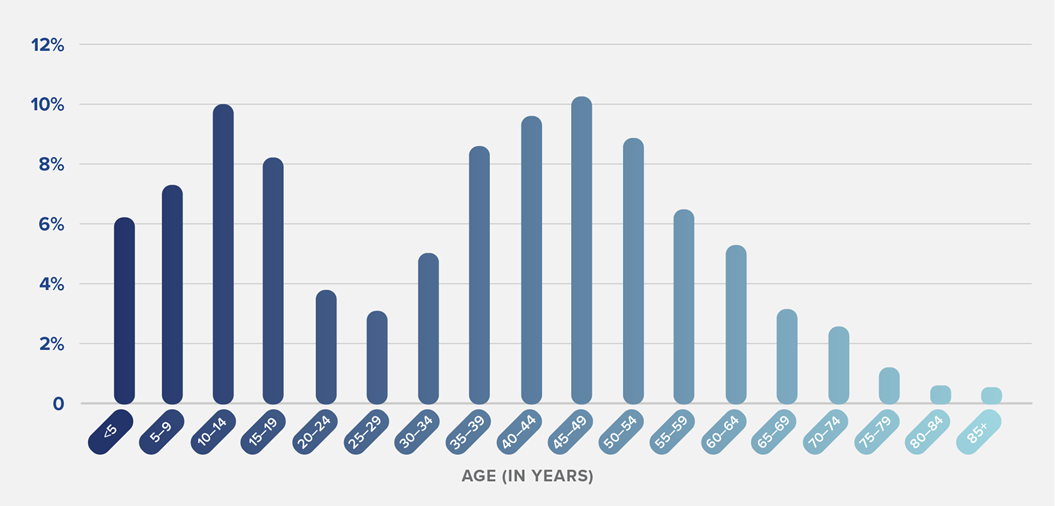 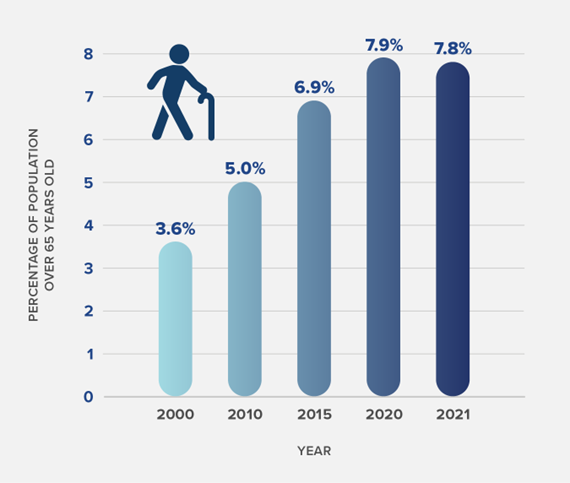 10
EXISTING POPULATION DENSITY (2021)
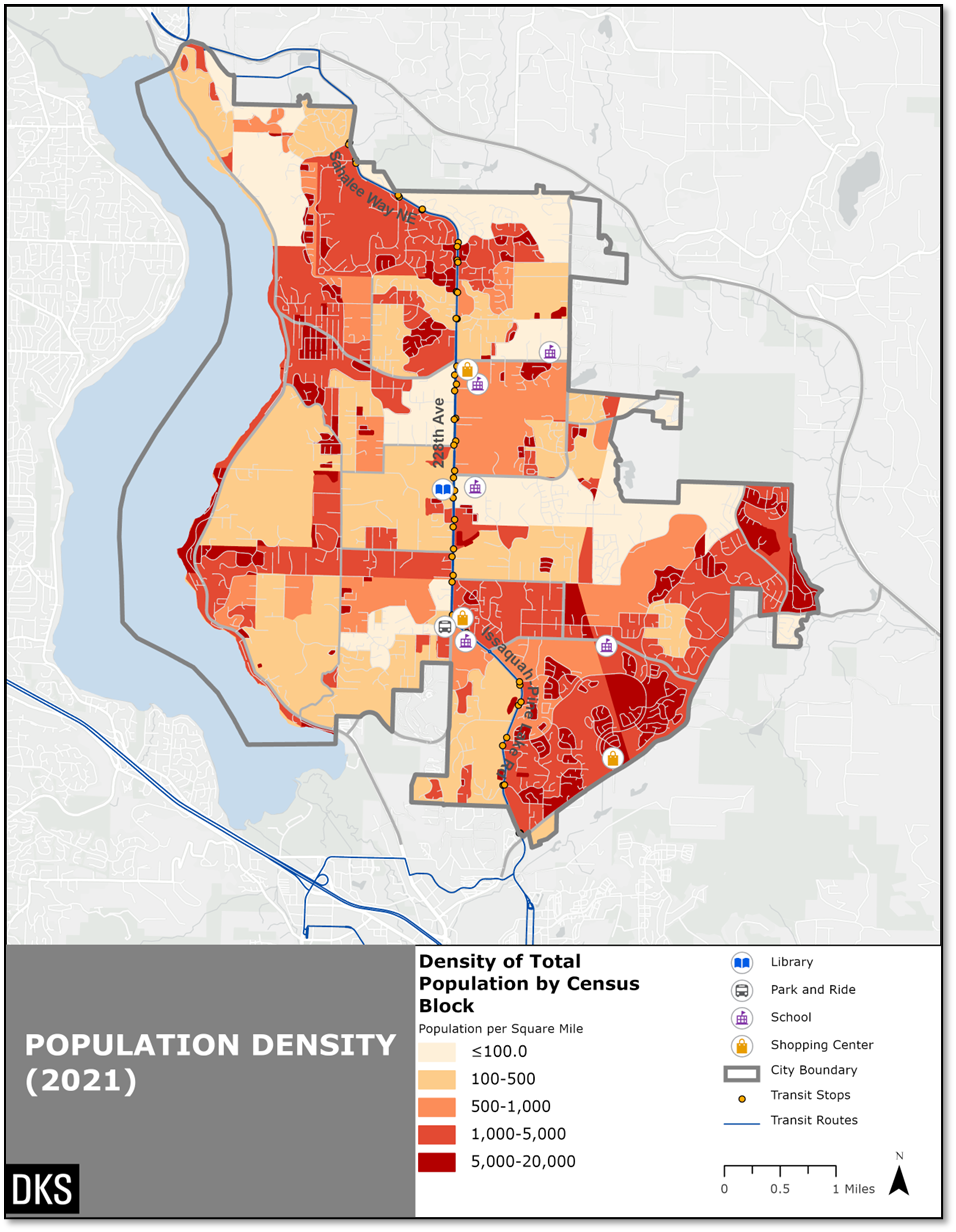 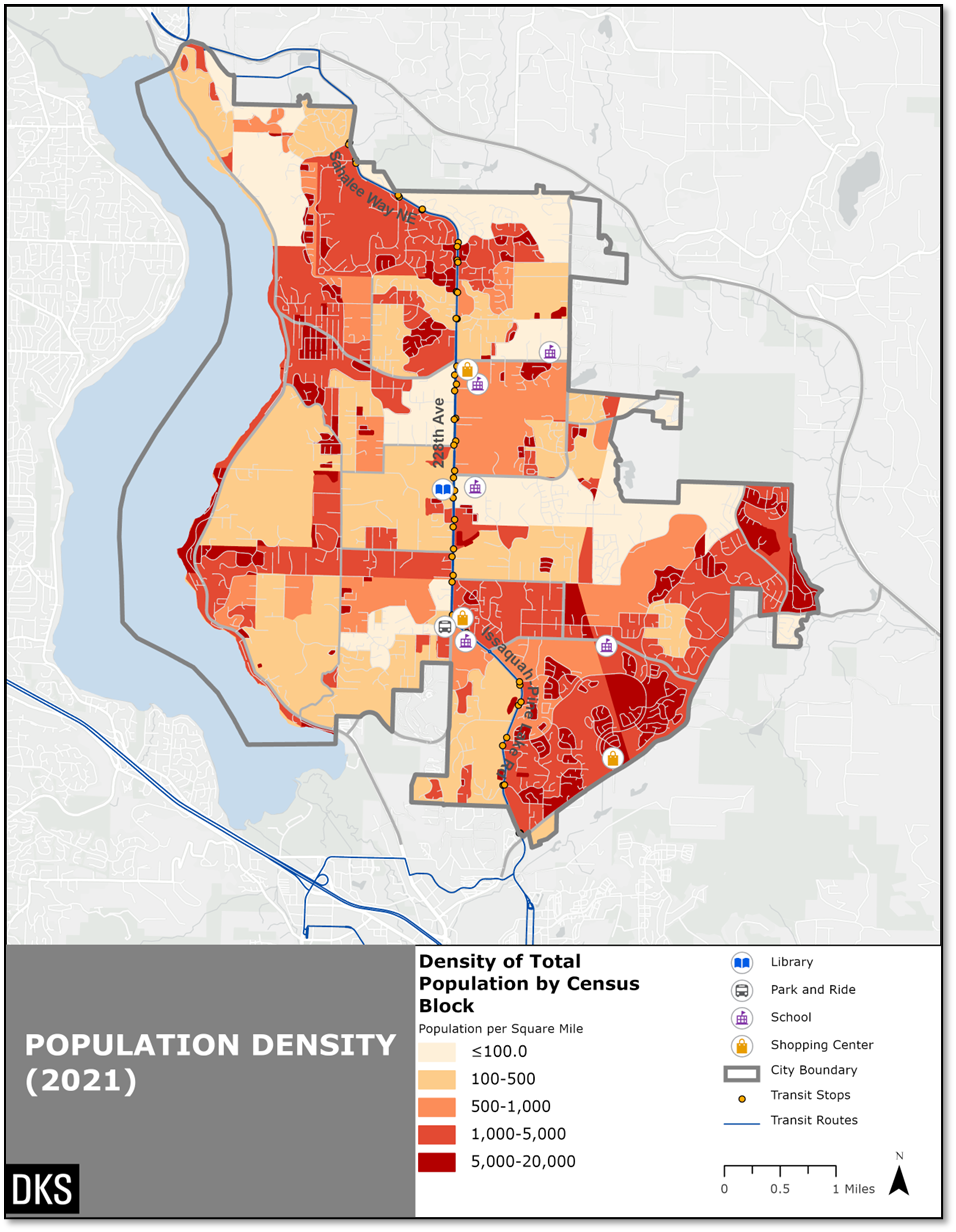 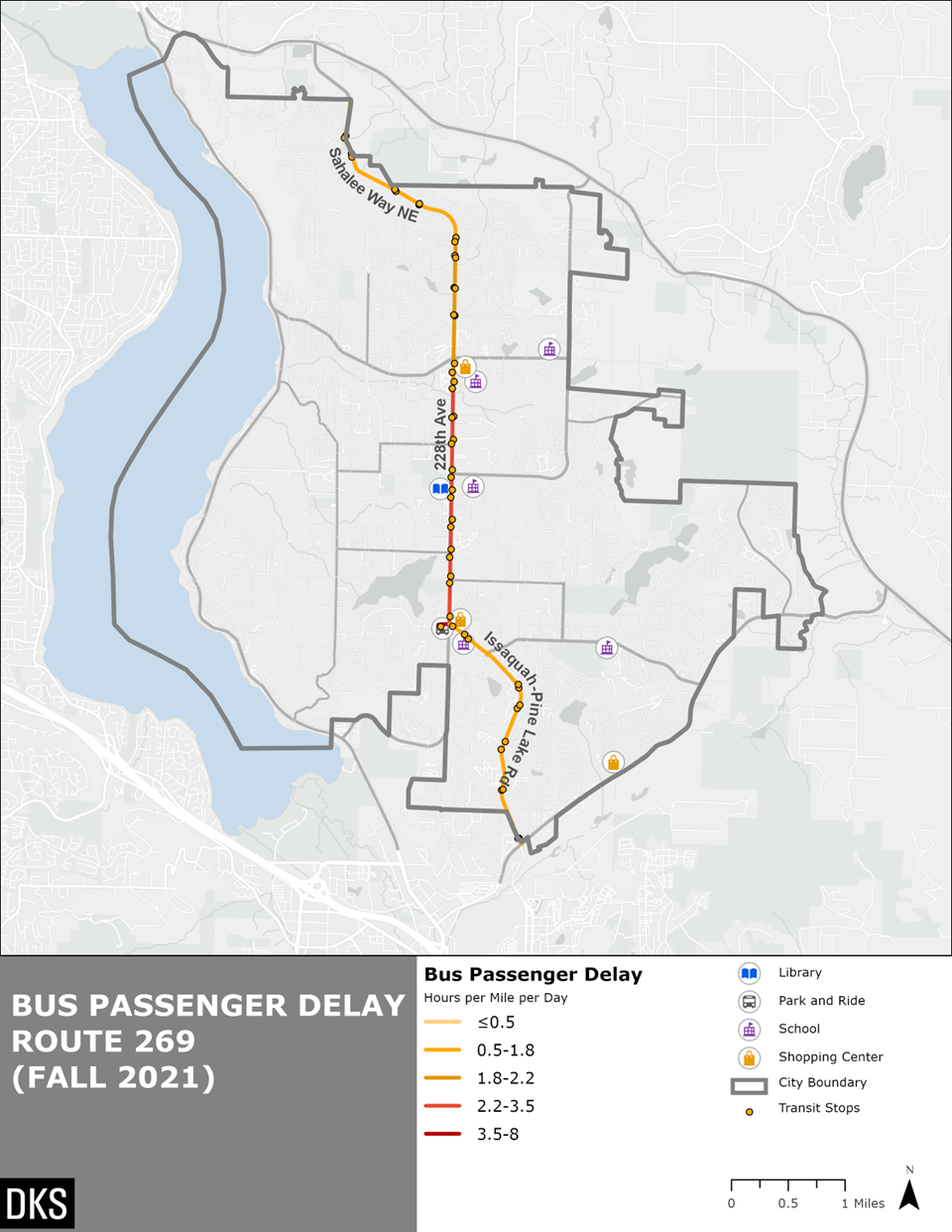 ZERO VEHICLE HOUSEHOLDS (2021)
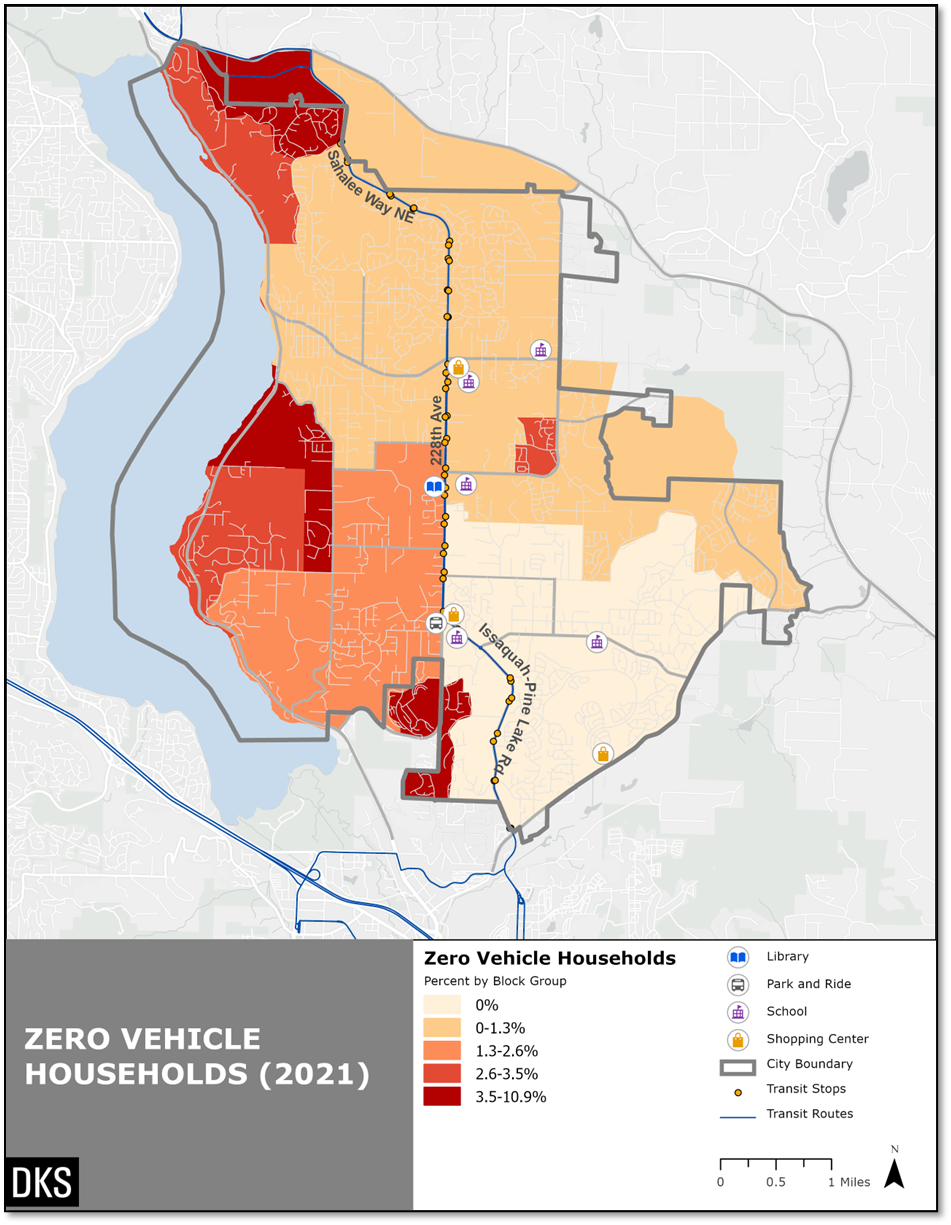 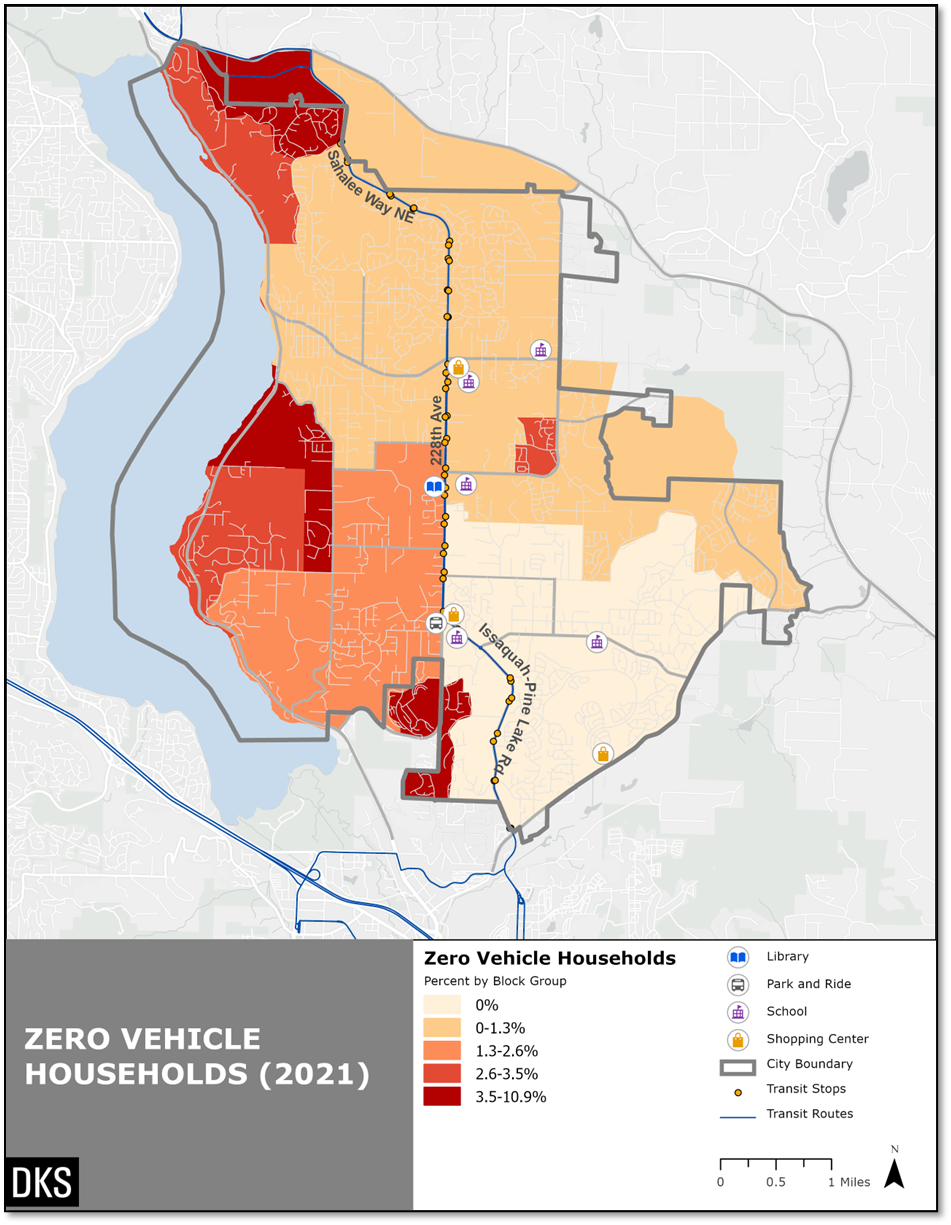 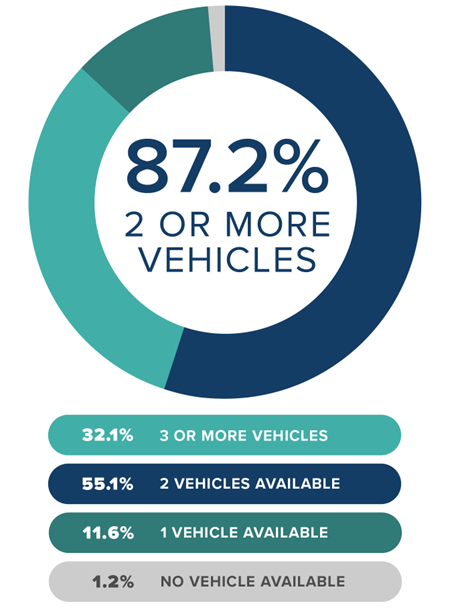 12
EXISTING COMMUTE PATTERNS (2021)
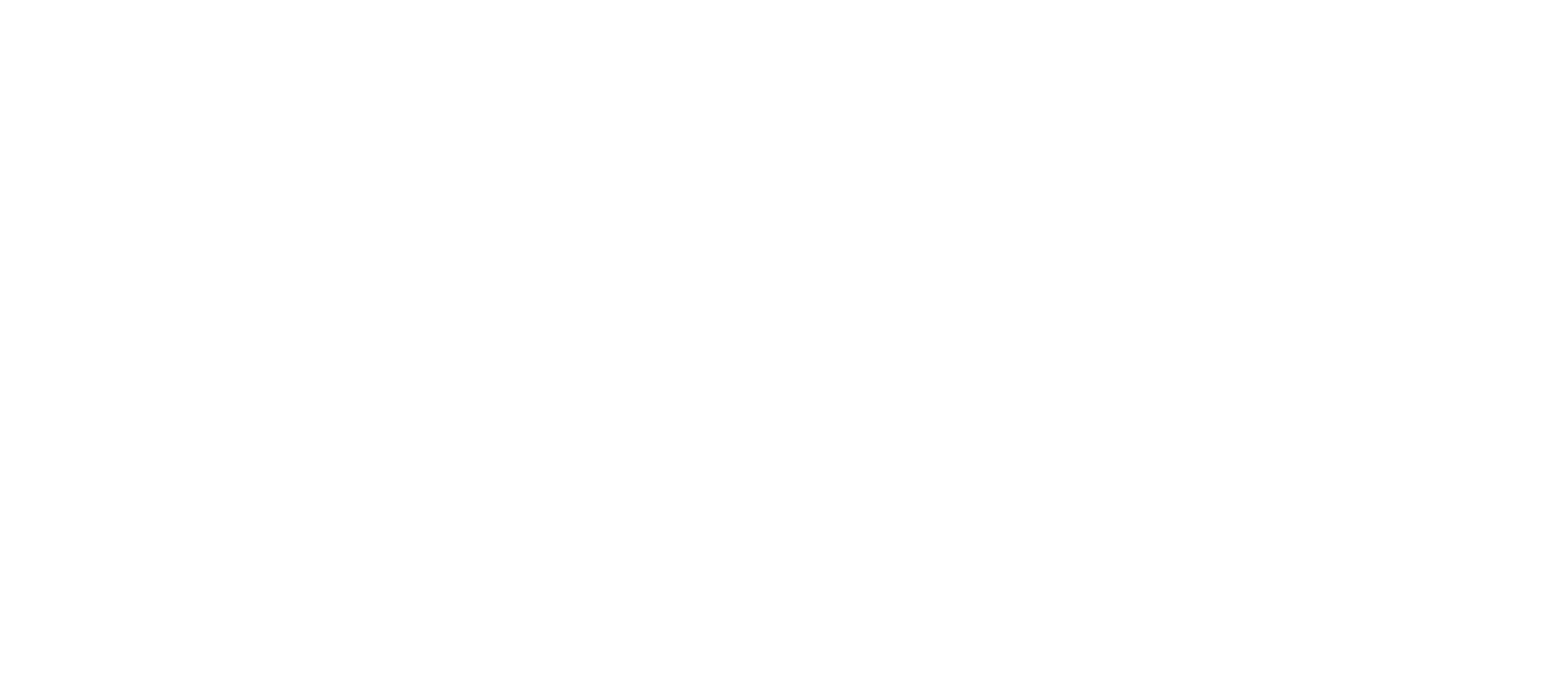 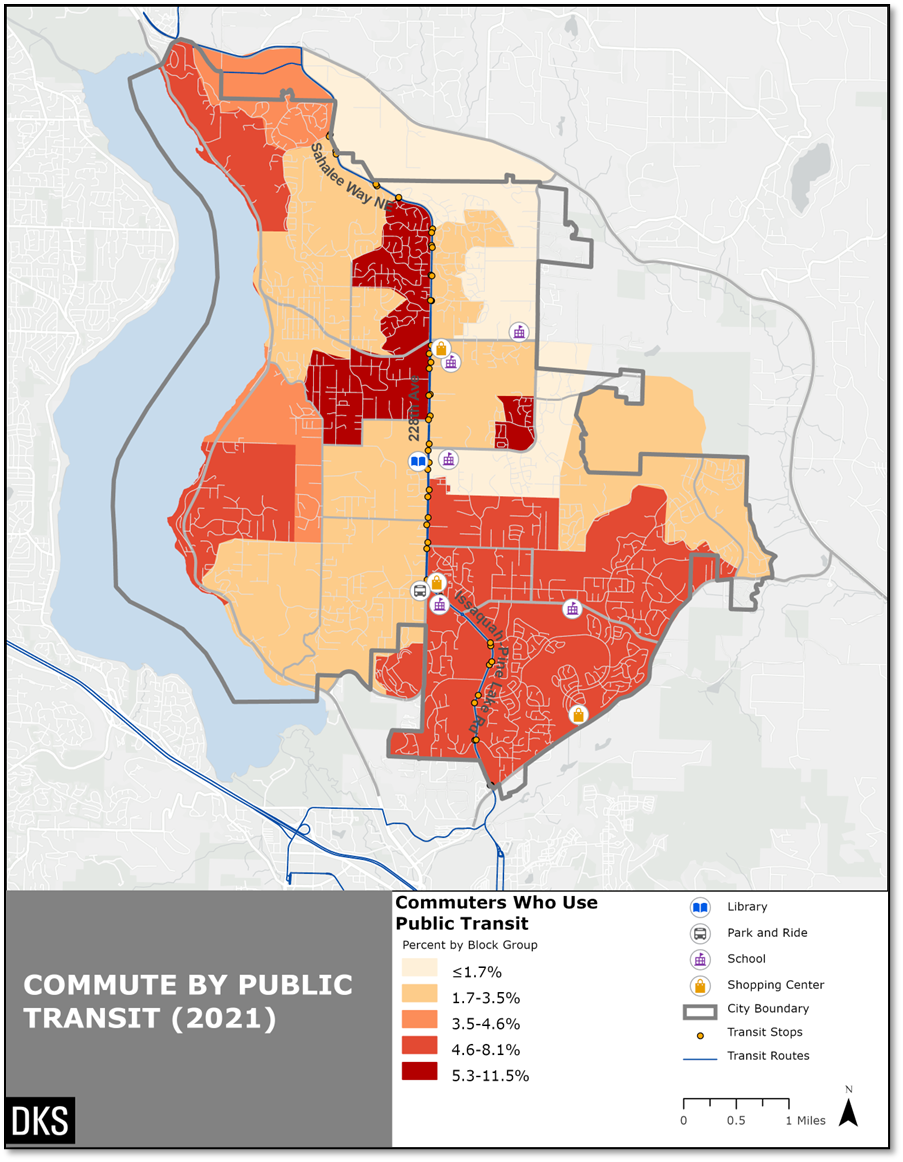 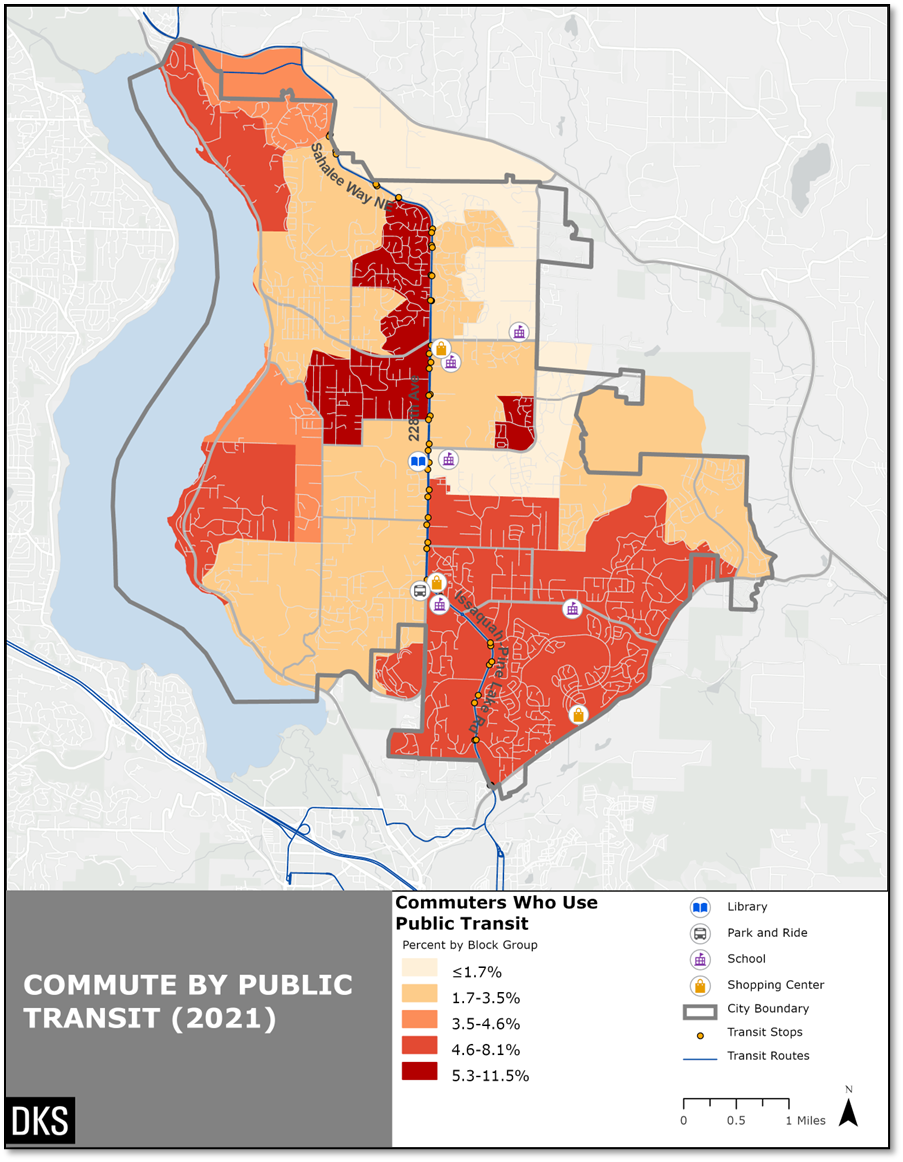 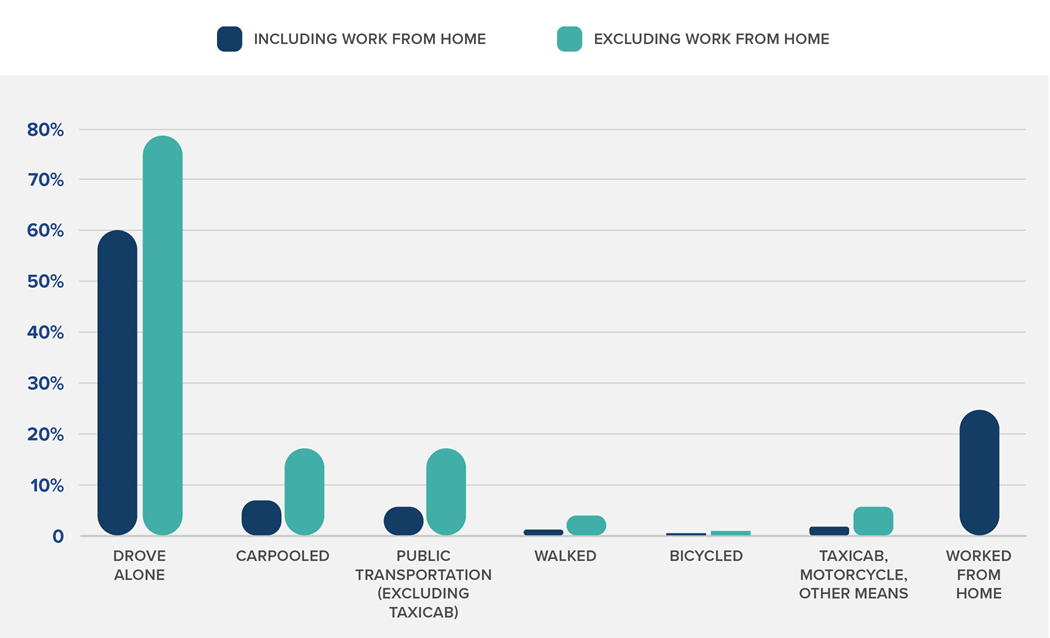 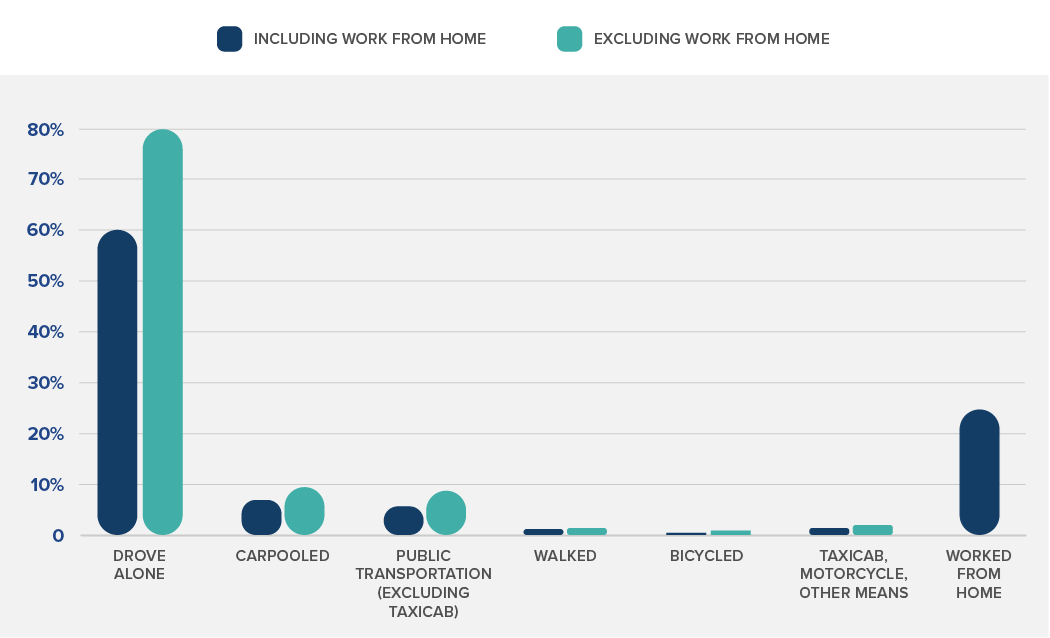 EXISTING COMMUTE PATTERNS (2021)
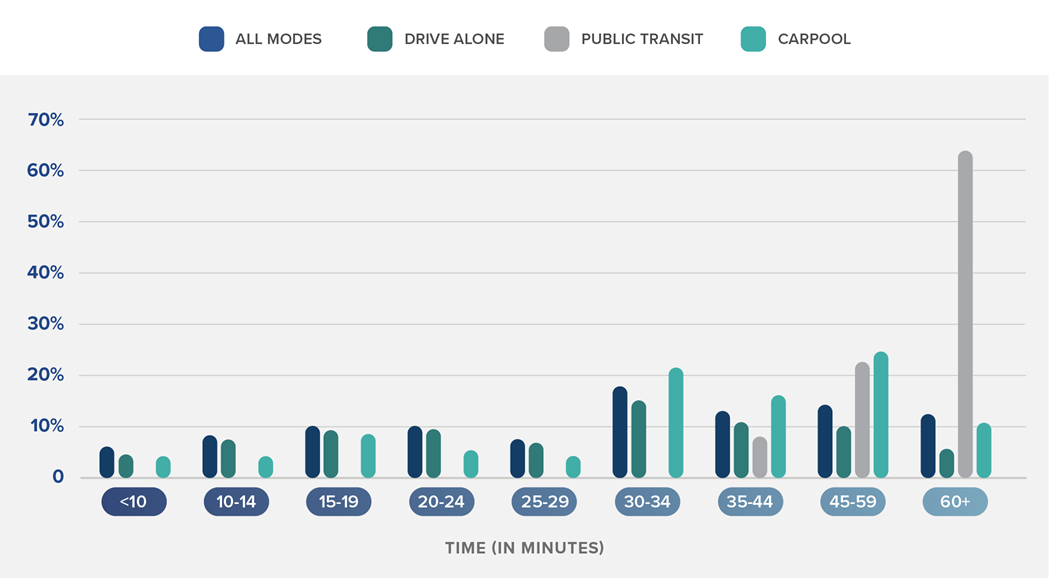 14
EXISTING TRANSIT (2023)
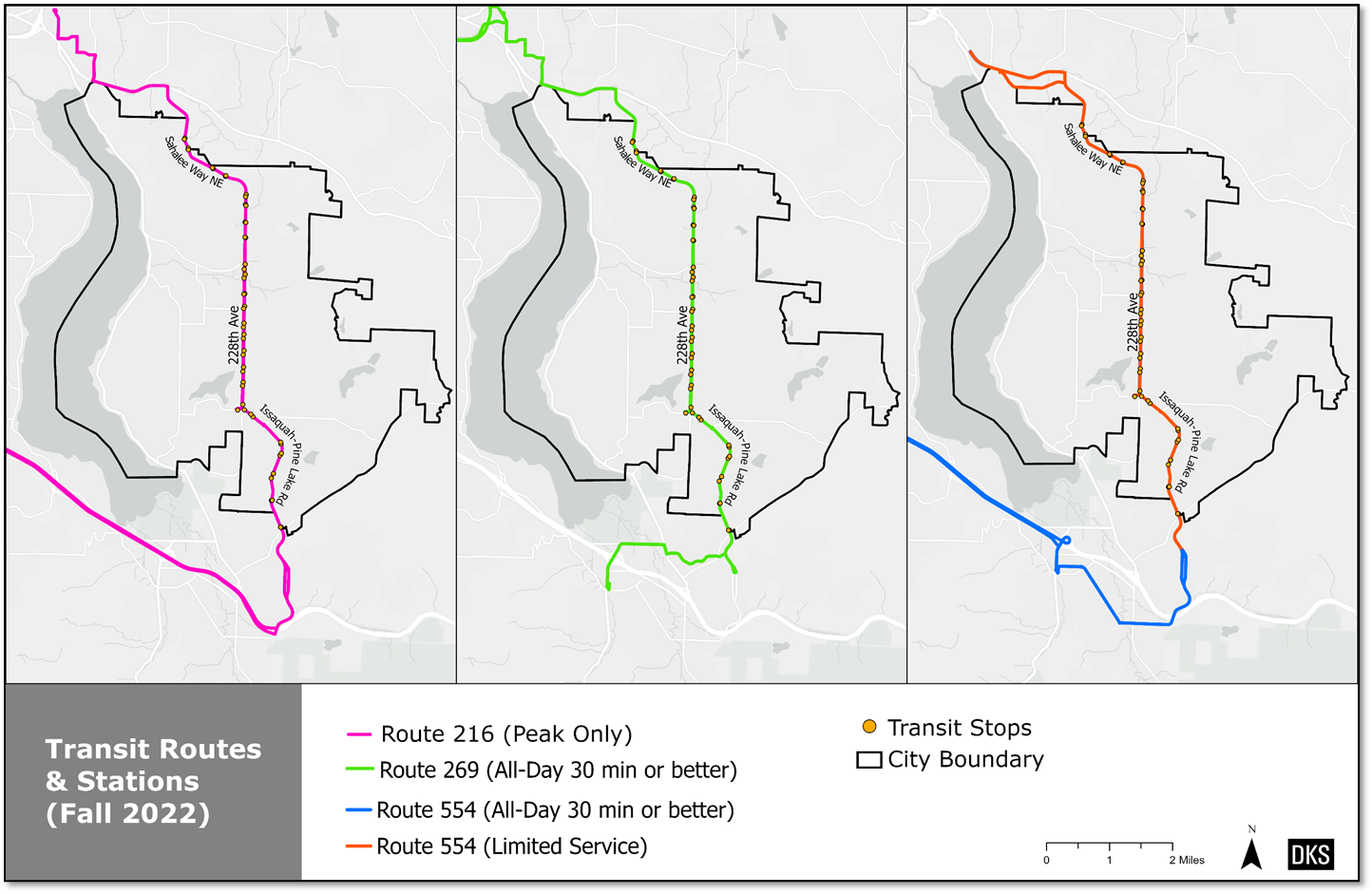 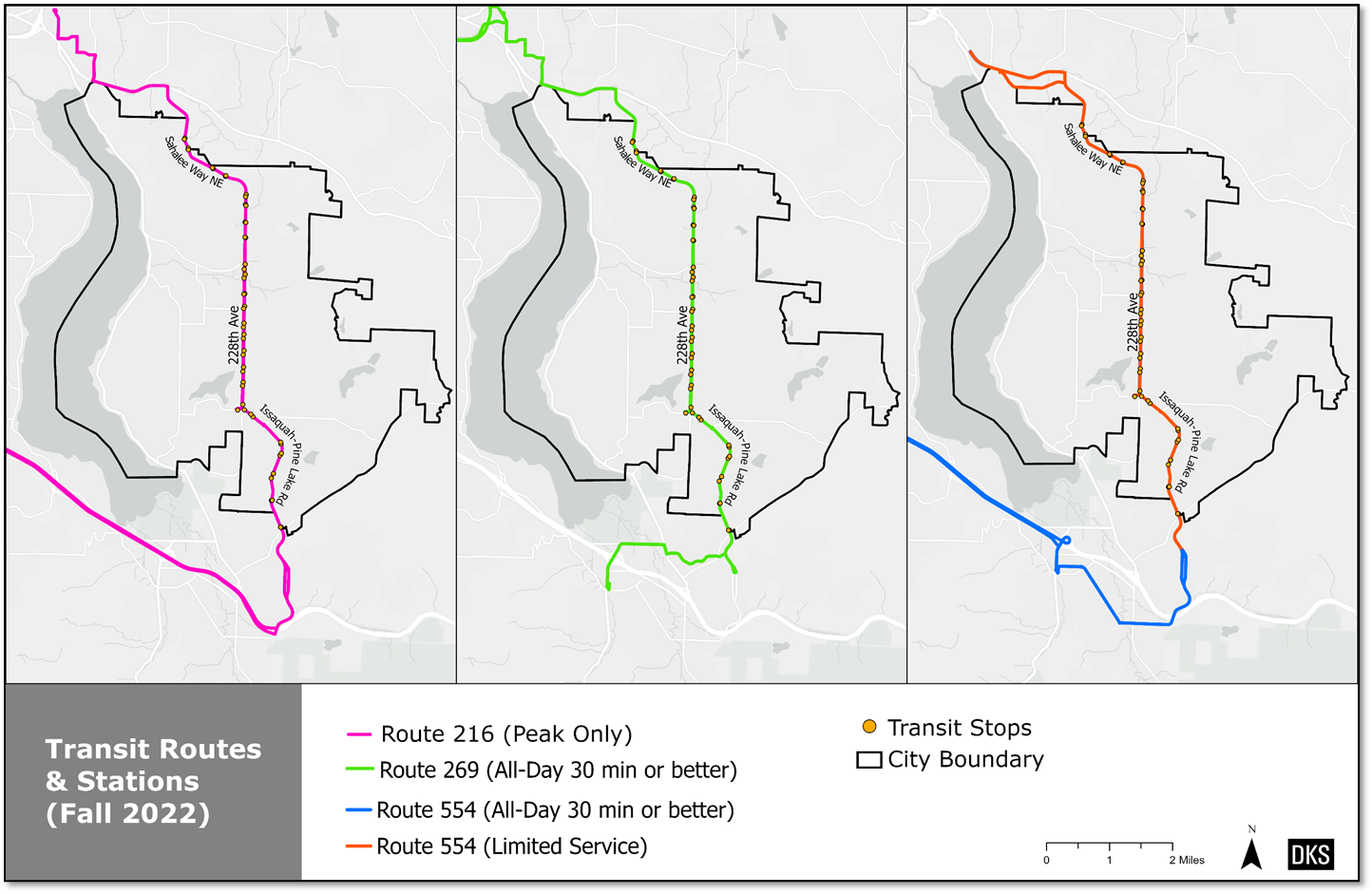 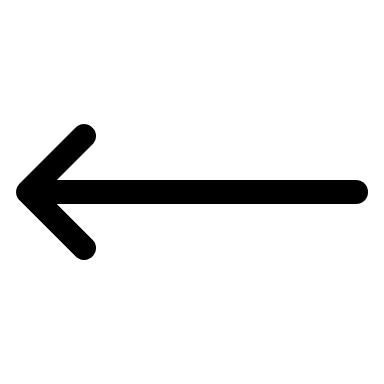 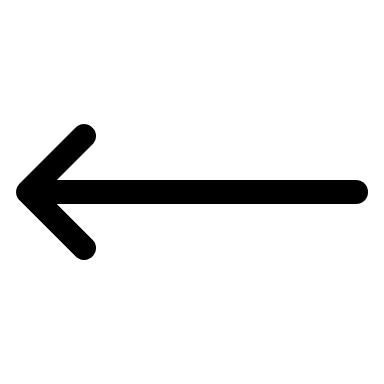 Terminates in Seattle
Terminates in Seattle
15
EXISTING POPULATION WALKSHED (2020)
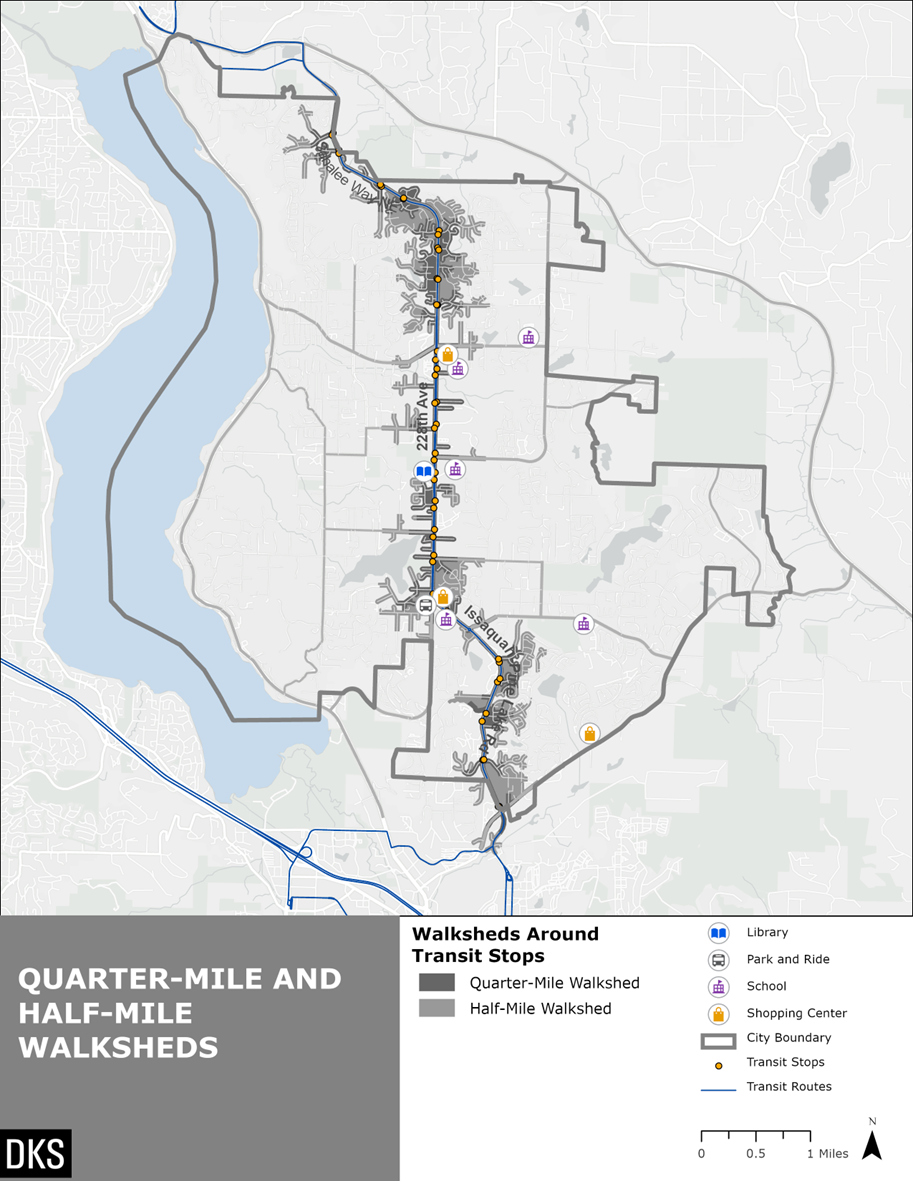 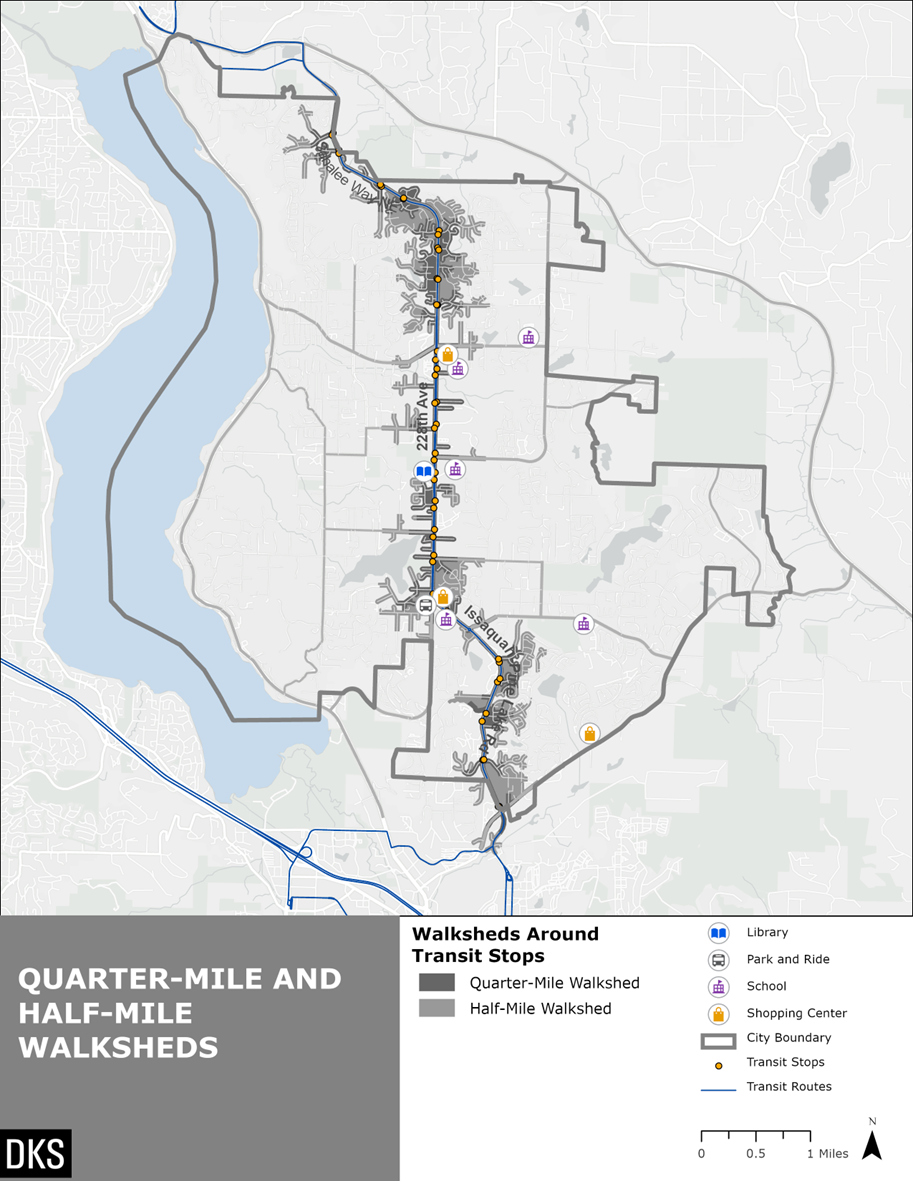 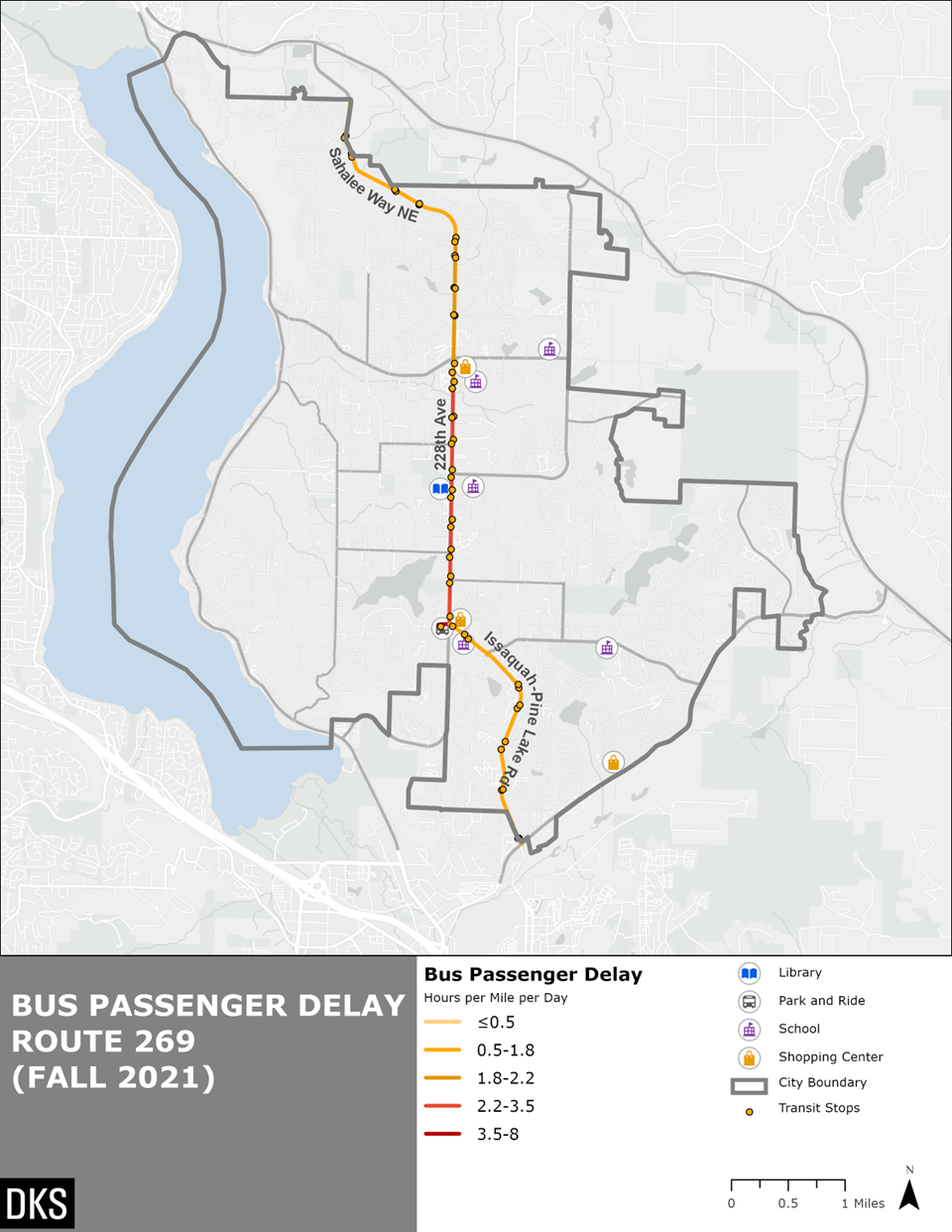 EXISTING RIDERSHIP (2022)
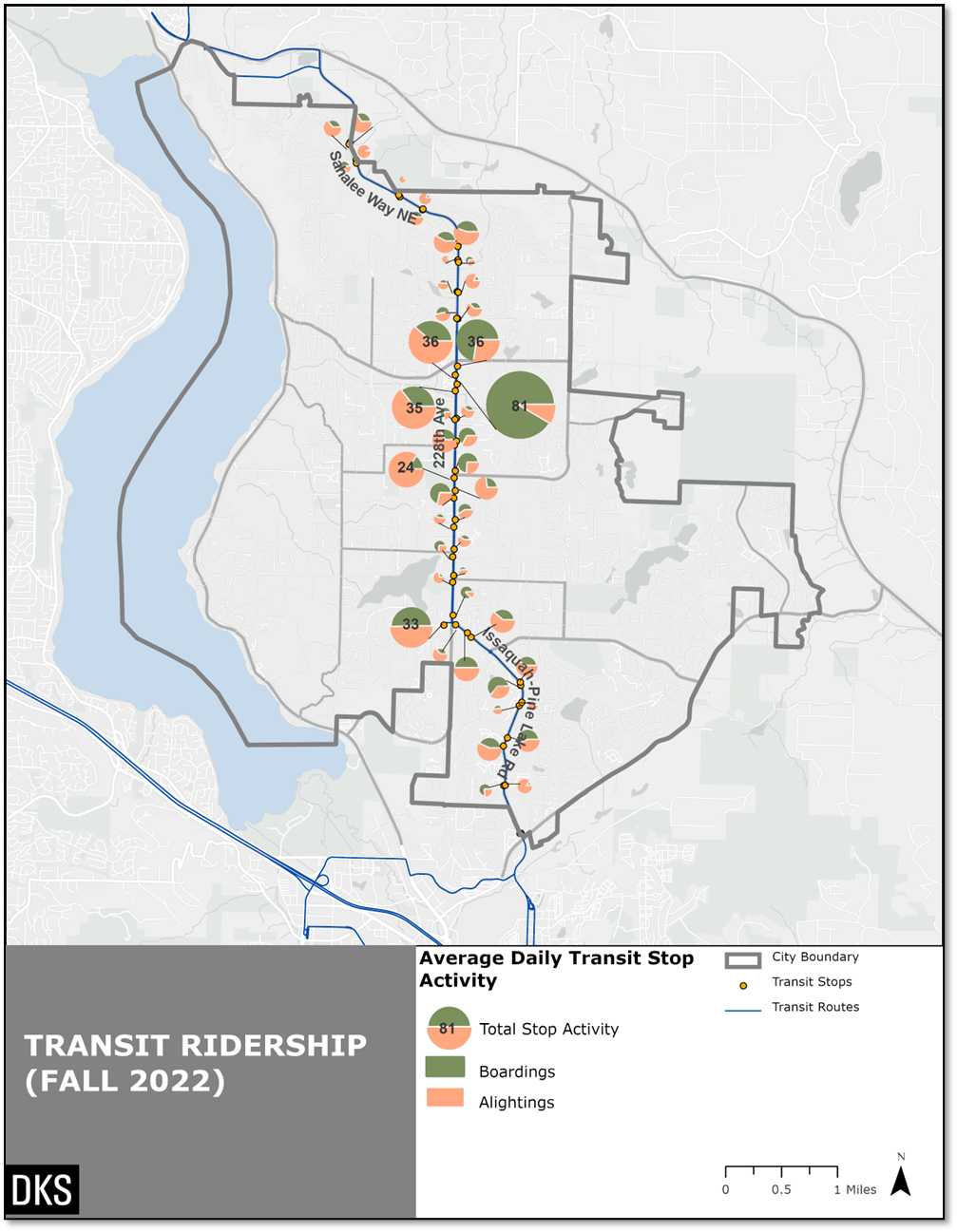 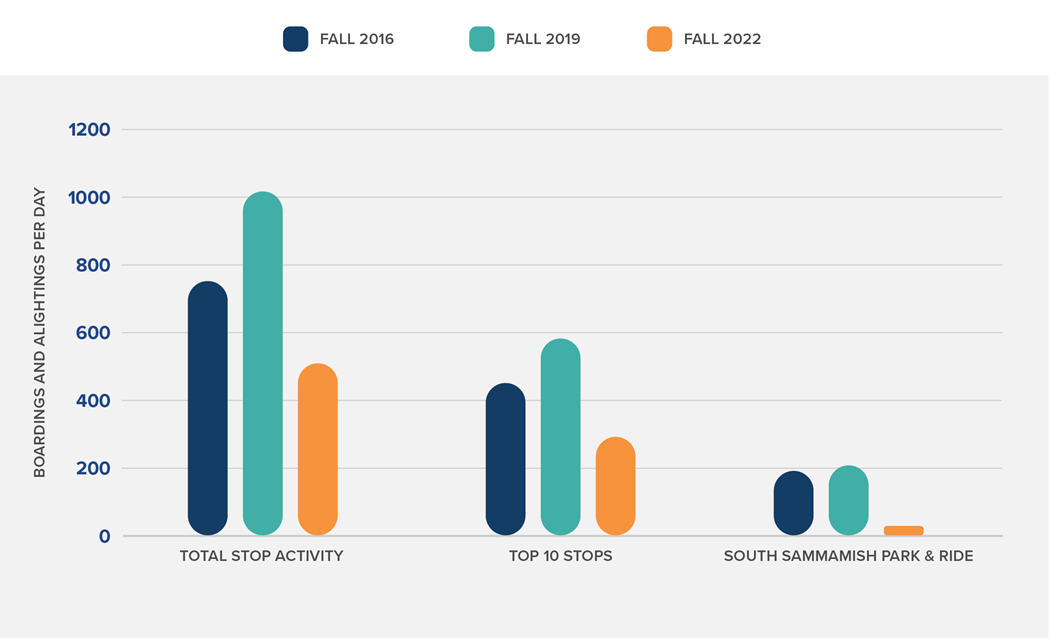 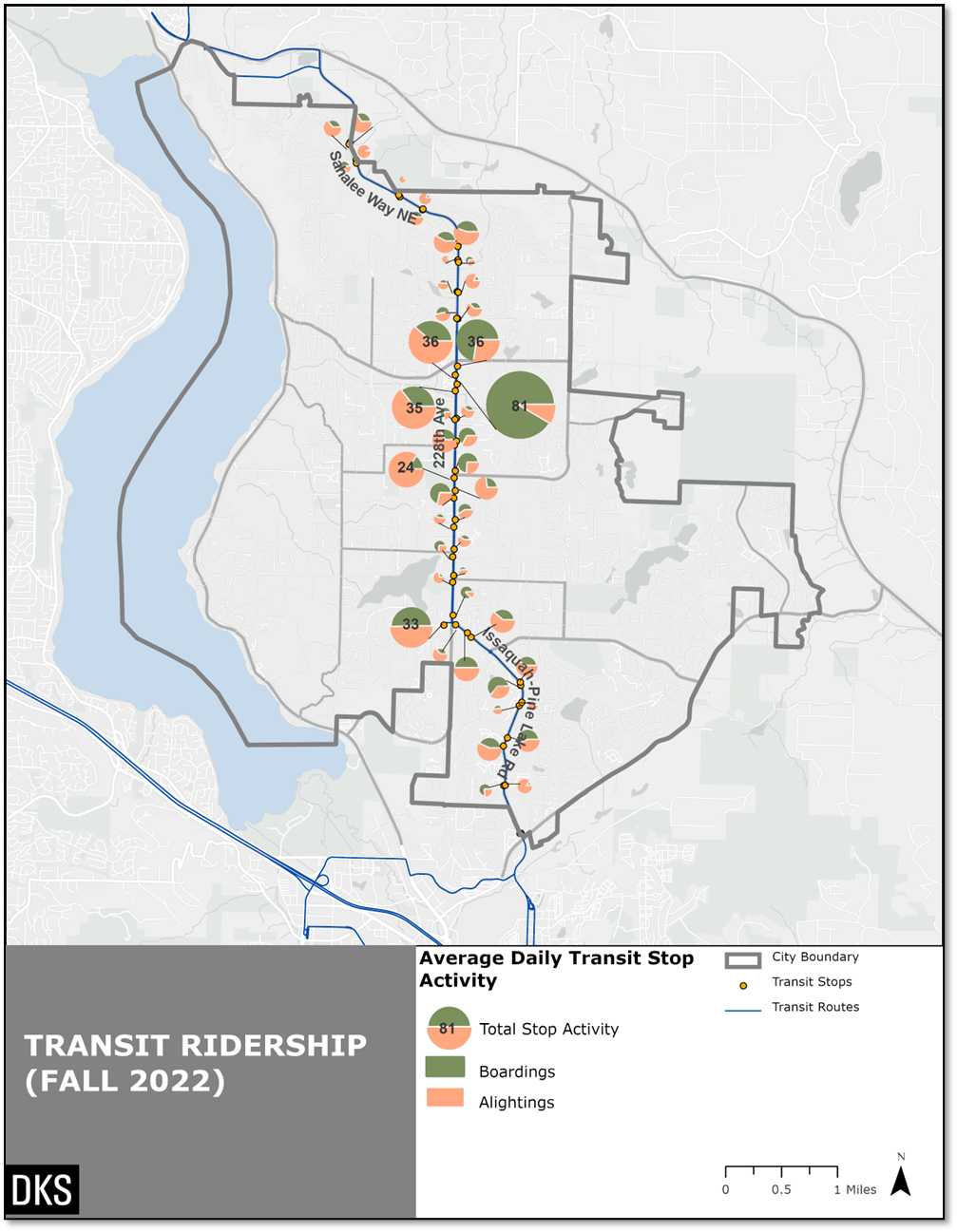 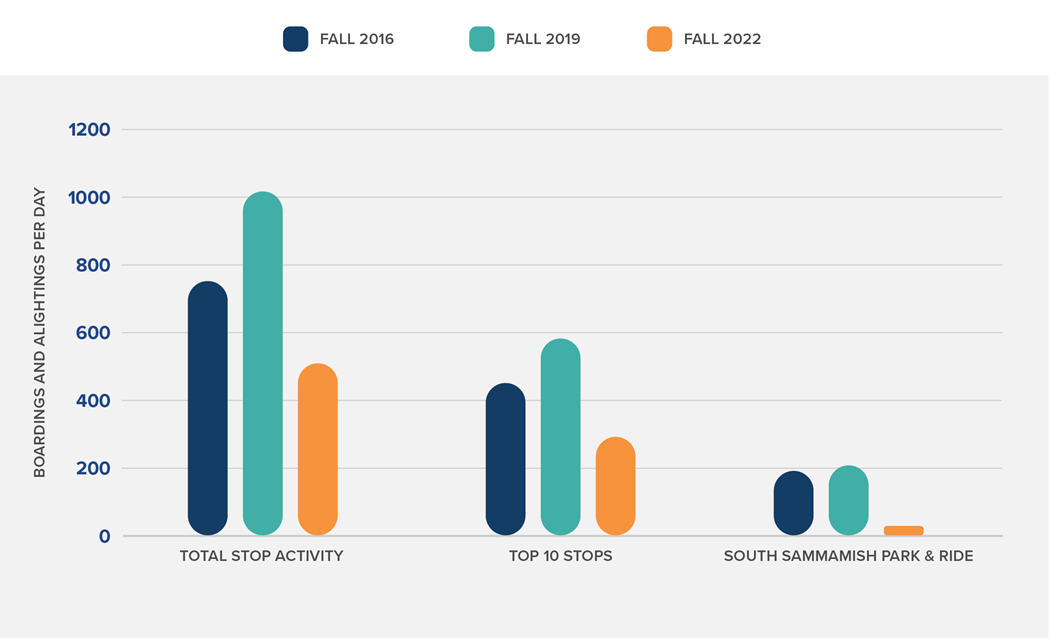 17
TRANSIT DATA (2023)
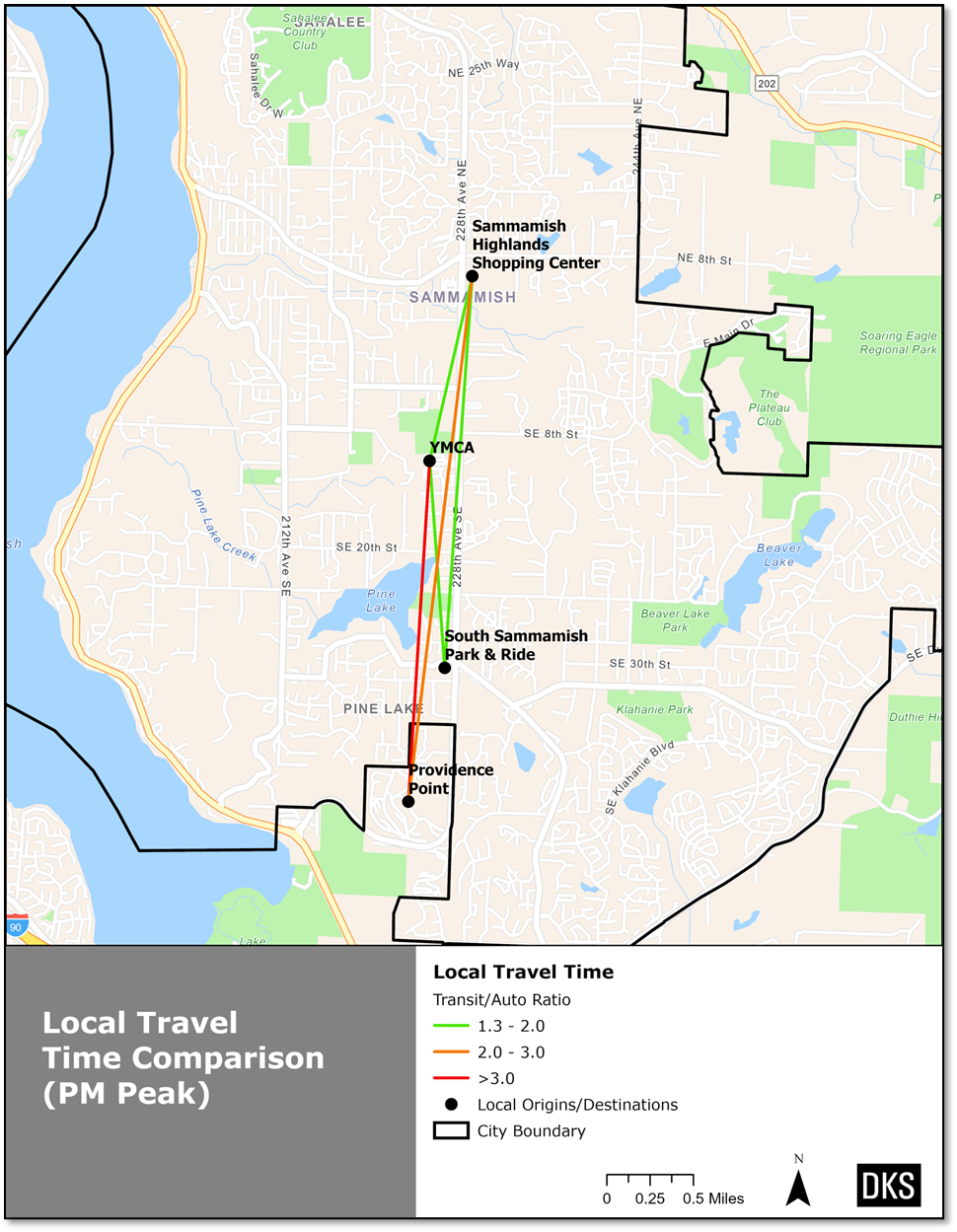 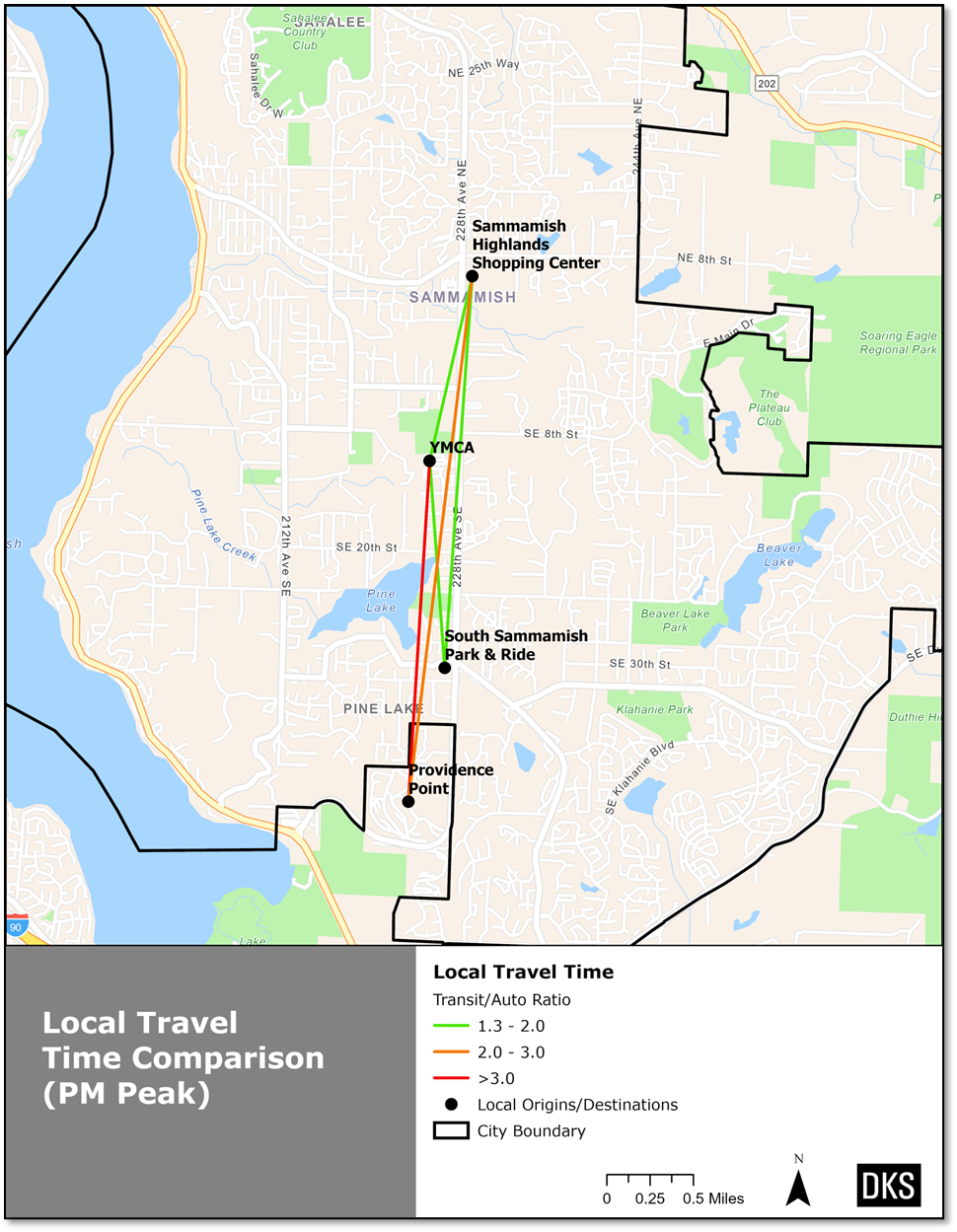 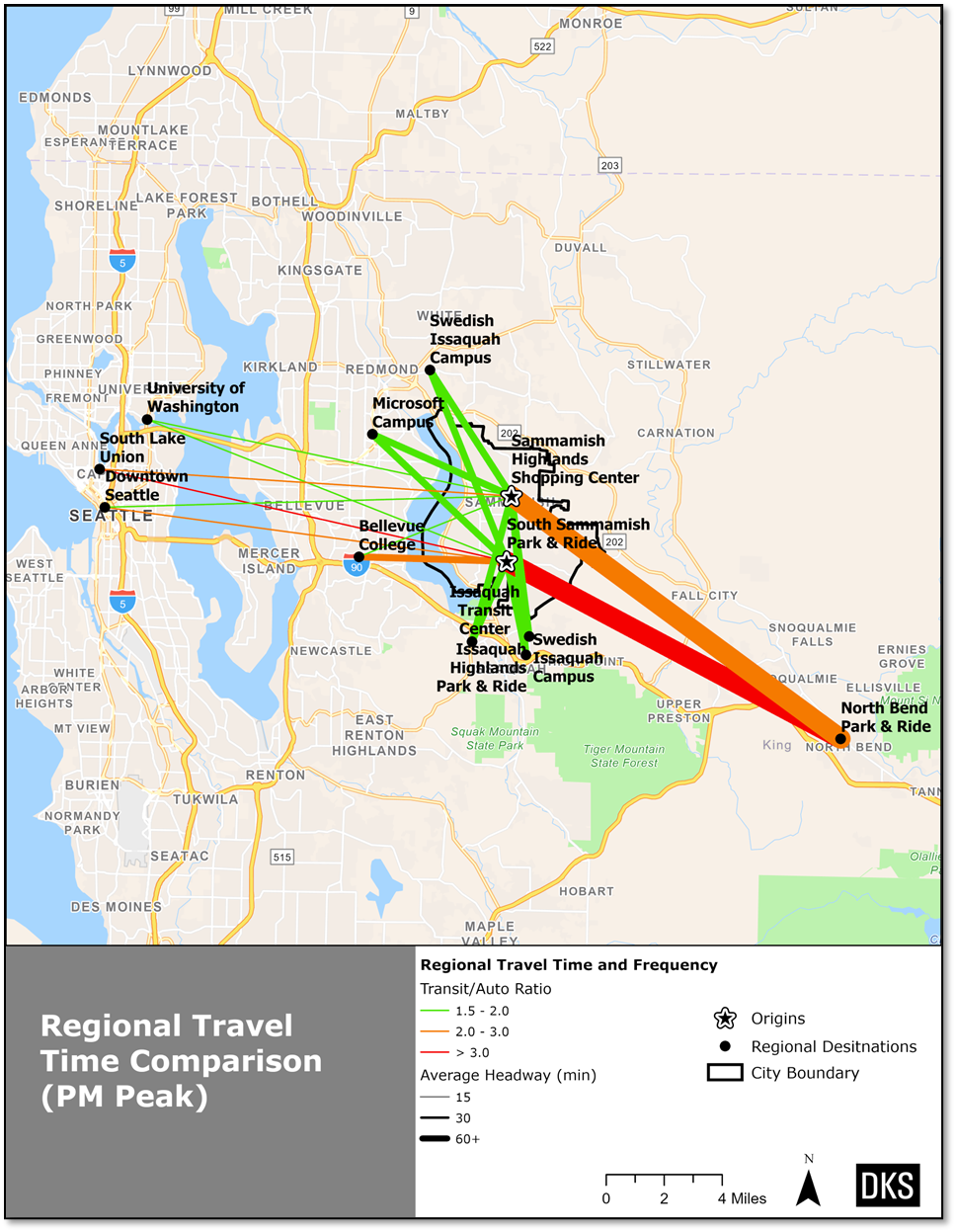 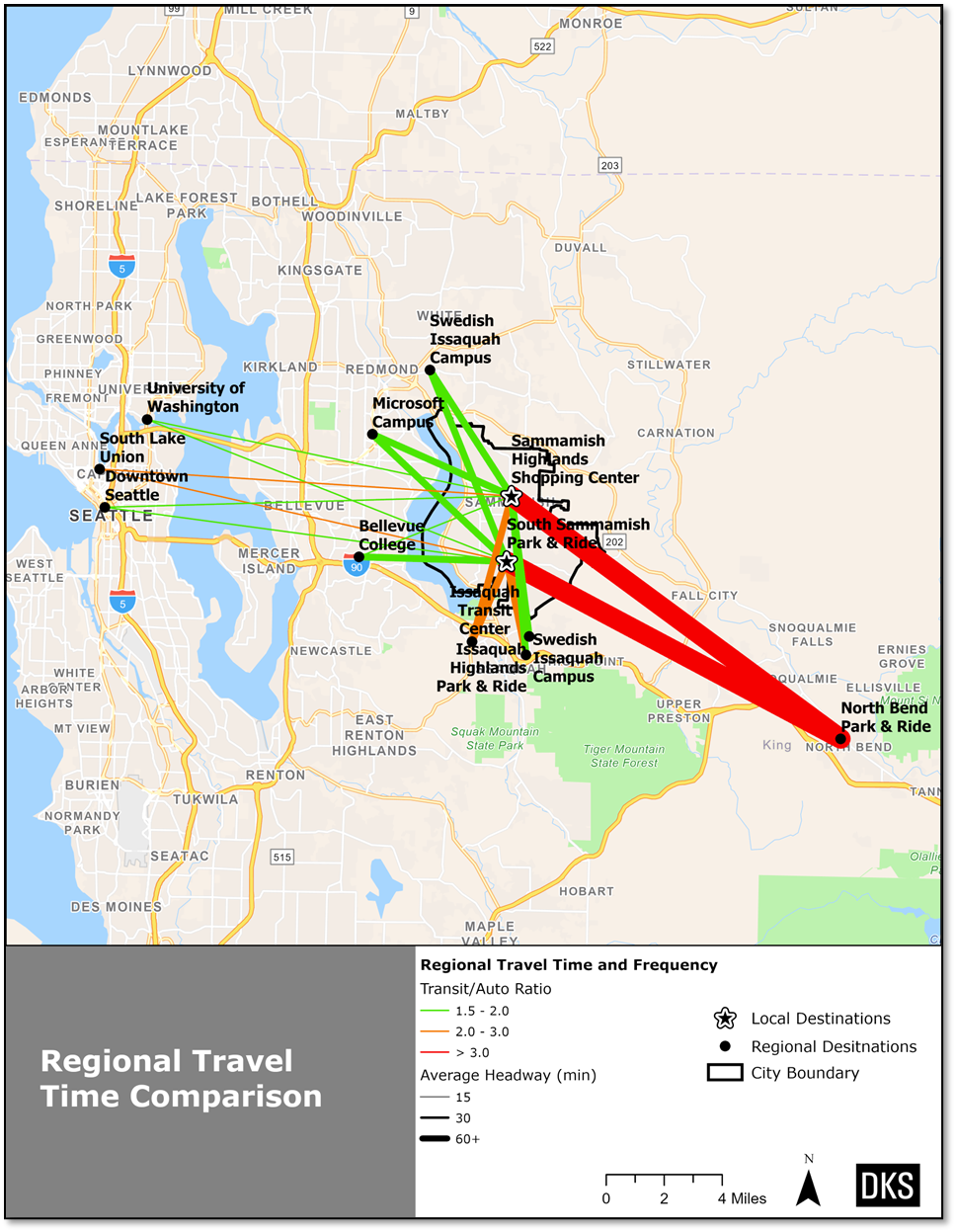 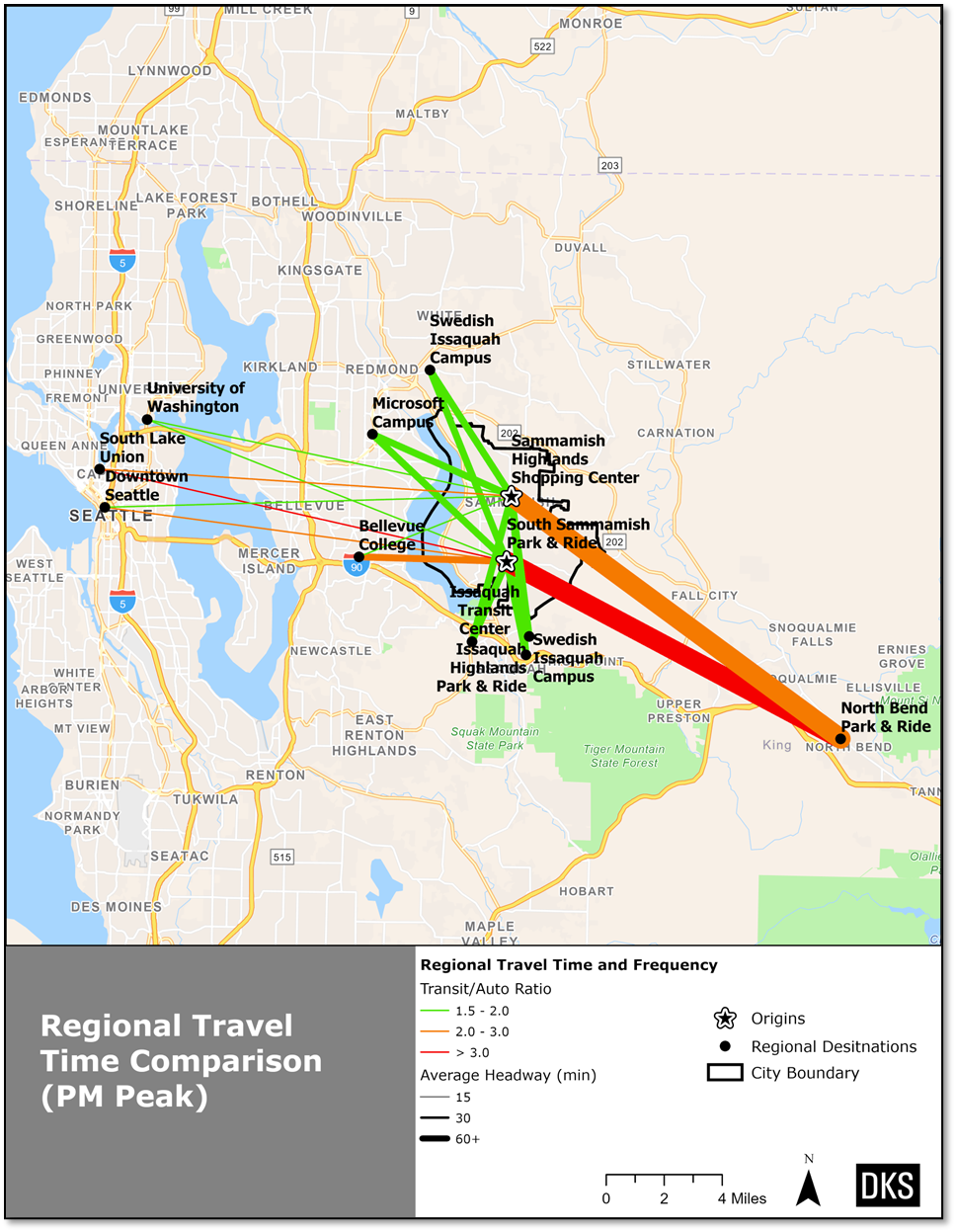 18
TRANSIT DELAY- ROUTE 269 (2021)
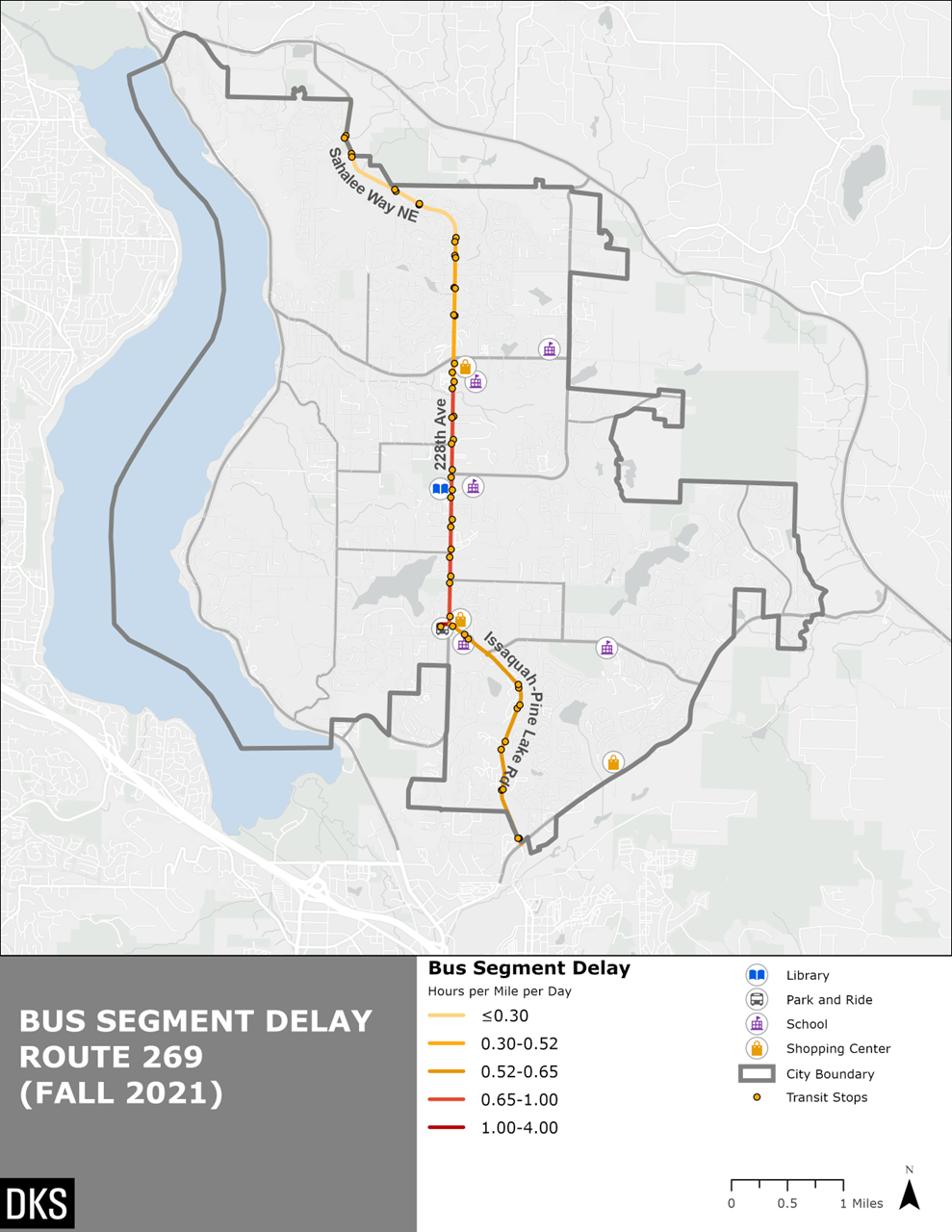 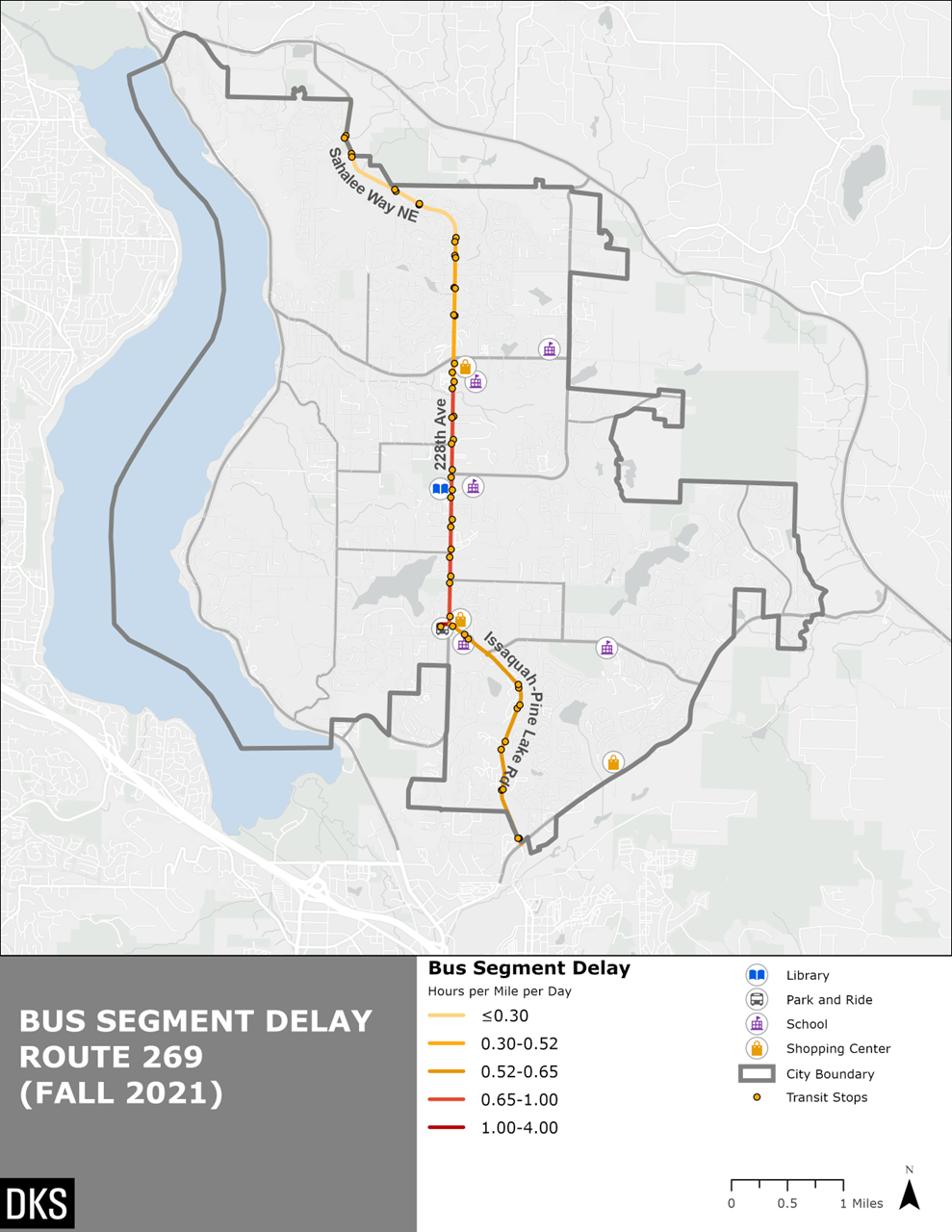 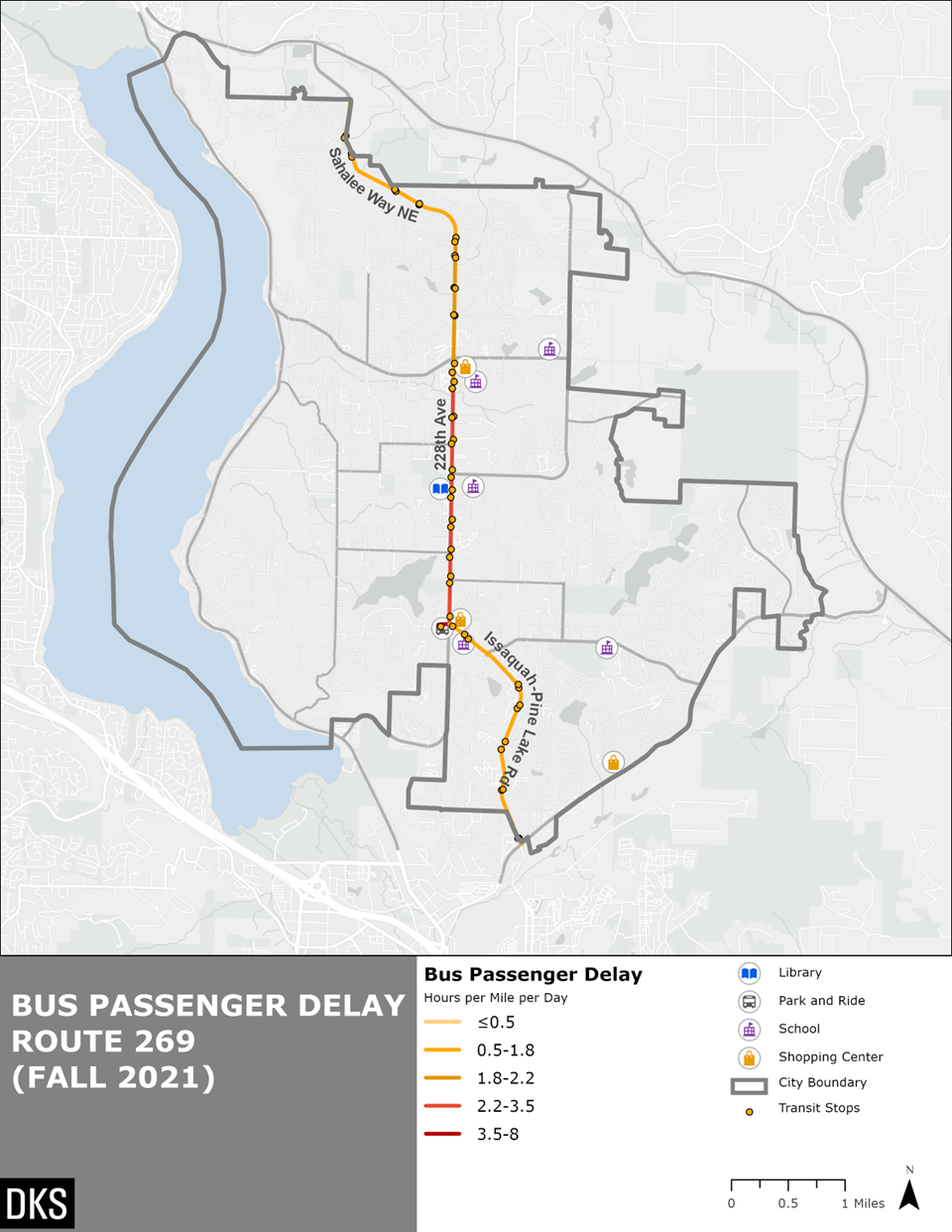 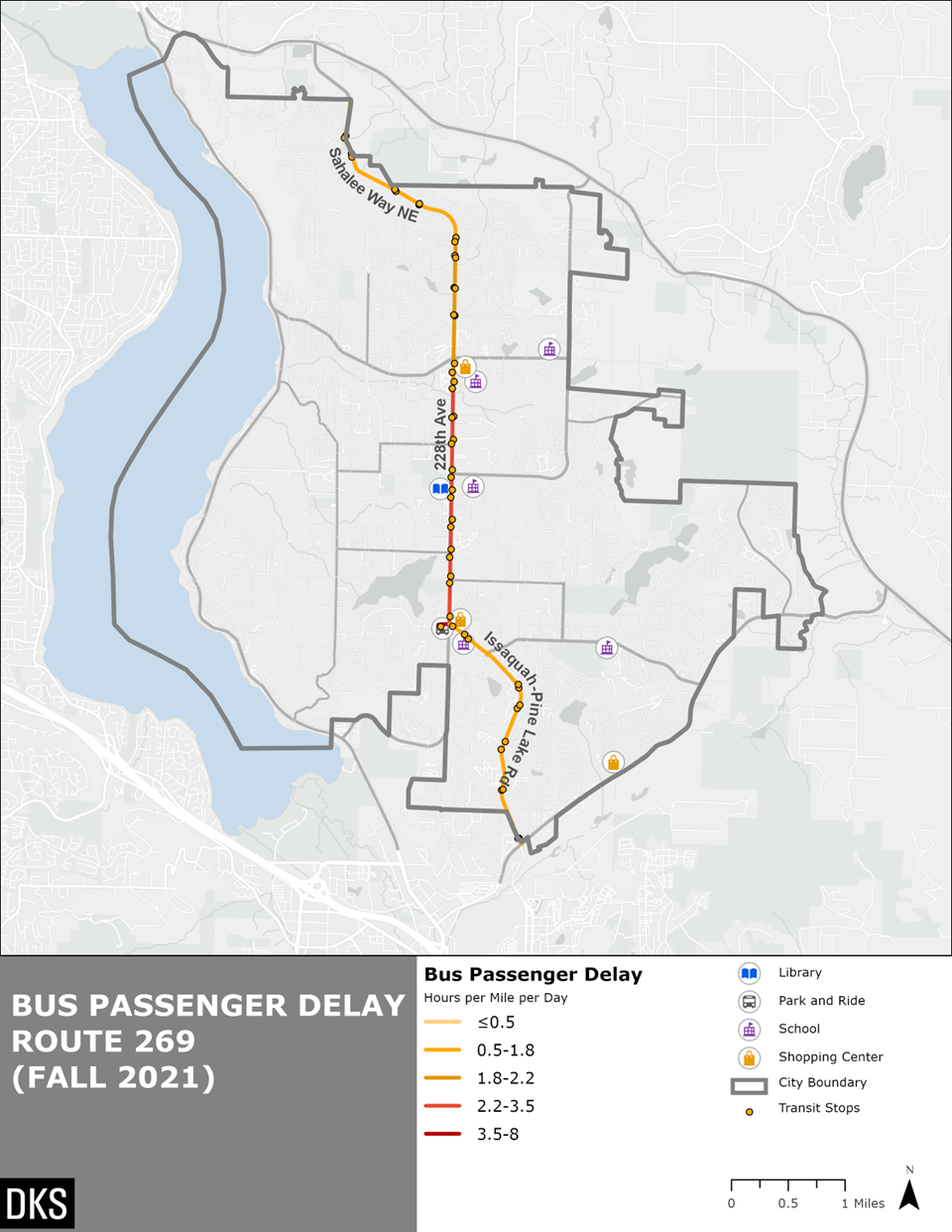 19
Schedule
Spring
2023
Summer
2023
Fall
2023
SCHEDULE?
Future Needs & Capital 
Projects
Existing Conditions
TODAY!
Workshop: Present Existing Conditions & Solicit Feedback
Adoption
21
Public Input and Social Pinpoint
PROJECT WEBSITE
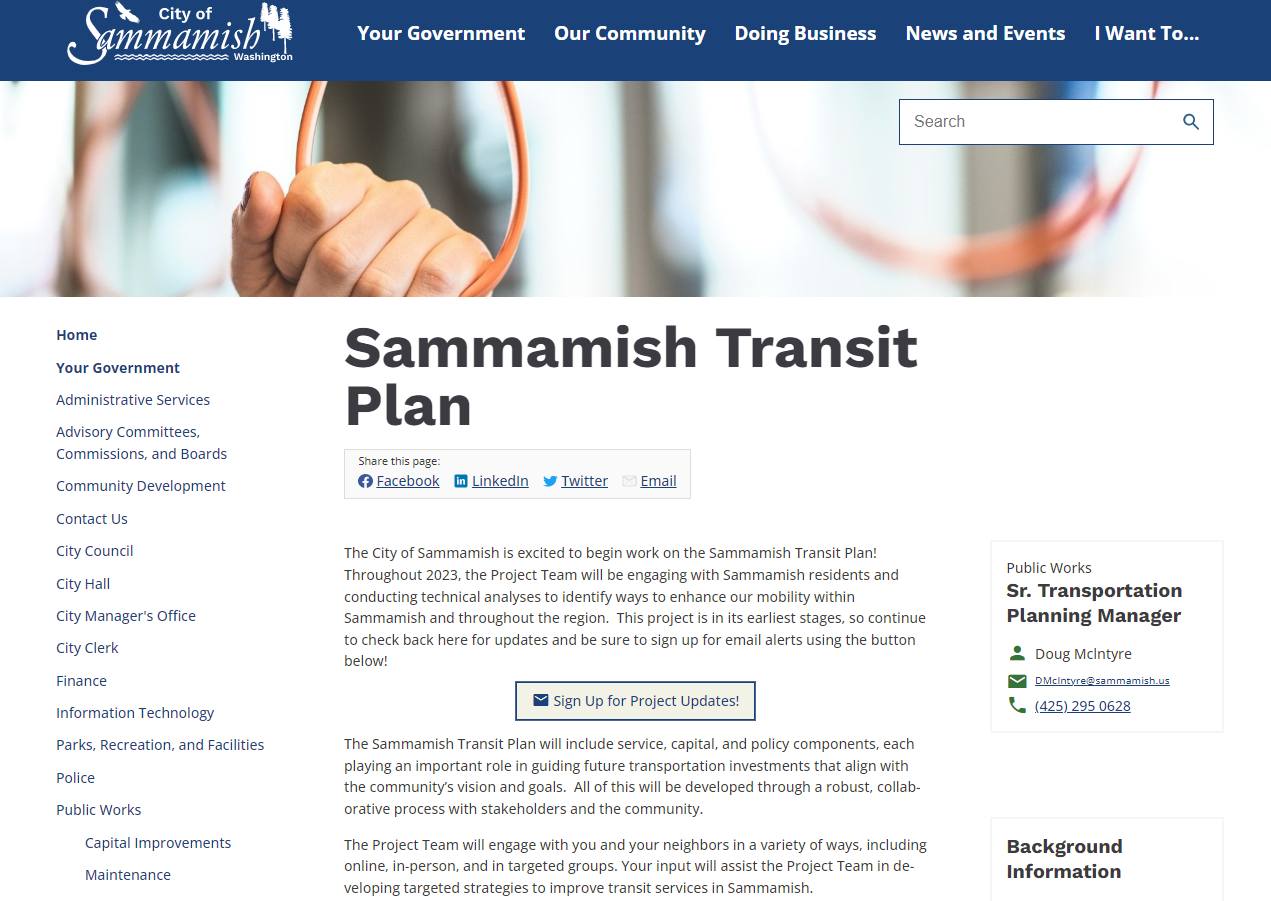 23
[Speaker Notes: https://www.sammamish.us/government/public-works/transportation-planning/sammamish-transit-plan/]
Social Pinpoint
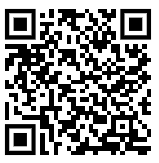 https://bit.ly/SammamishTransit
24
[Speaker Notes: https://www.sammamish.us/government/public-works/transportation-planning/sammamish-transit-plan/]
Change Language (133 choices)
Social Pinpoint
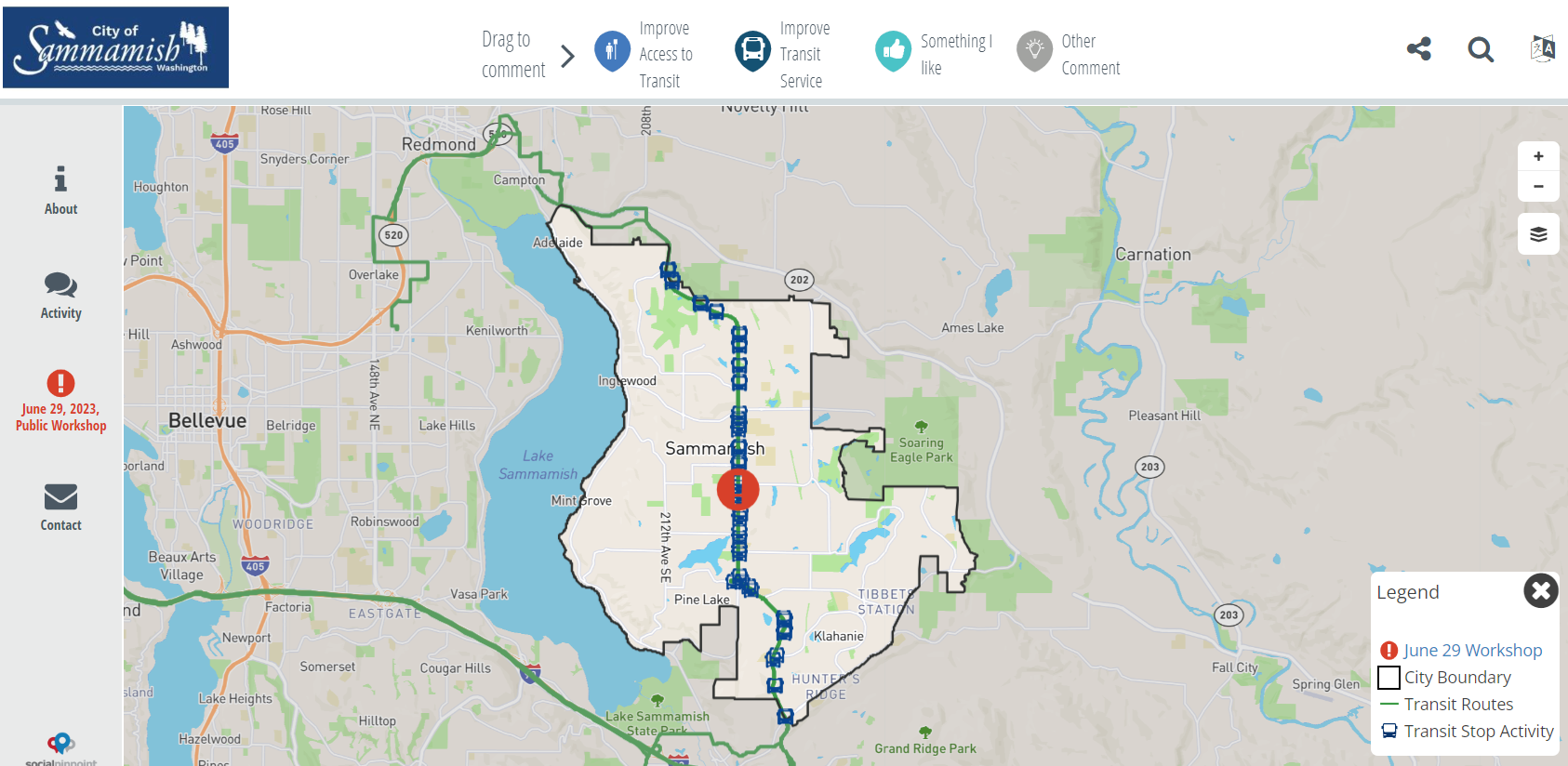 Zoom in and out
25
[Speaker Notes: https://www.sammamish.us/government/public-works/transportation-planning/sammamish-transit-plan/]
Drag a Comment
Social Pinpoint
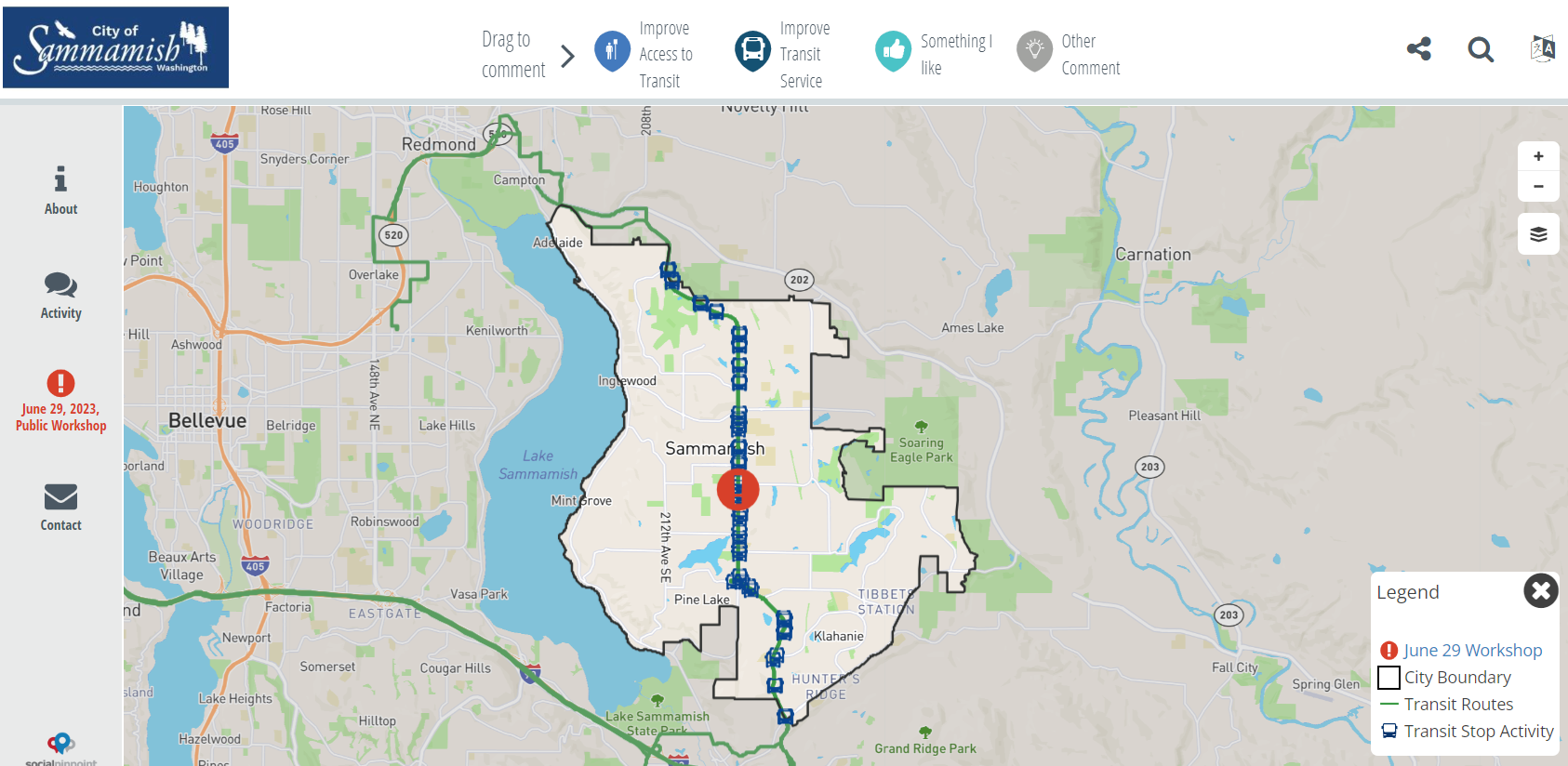 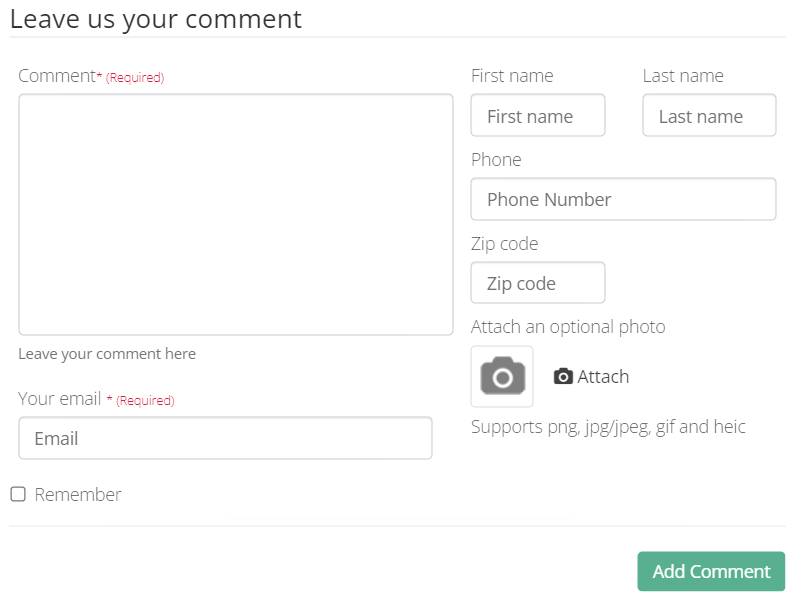 Add a Photo
26
[Speaker Notes: https://www.sammamish.us/government/public-works/transportation-planning/sammamish-transit-plan/]
LIVE POLLING!
27
[Speaker Notes: https://www.sammamish.us/government/public-works/transportation-planning/sammamish-transit-plan/]
Questions
& 
Answers
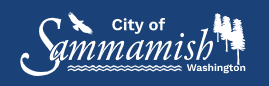 28
[Speaker Notes: Speaker: Veronica
WE have 1 hour for Questions and Comments
Search for COMMON THEMES 

we may not have time to address every question,]
THANK YOU